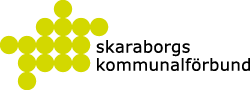 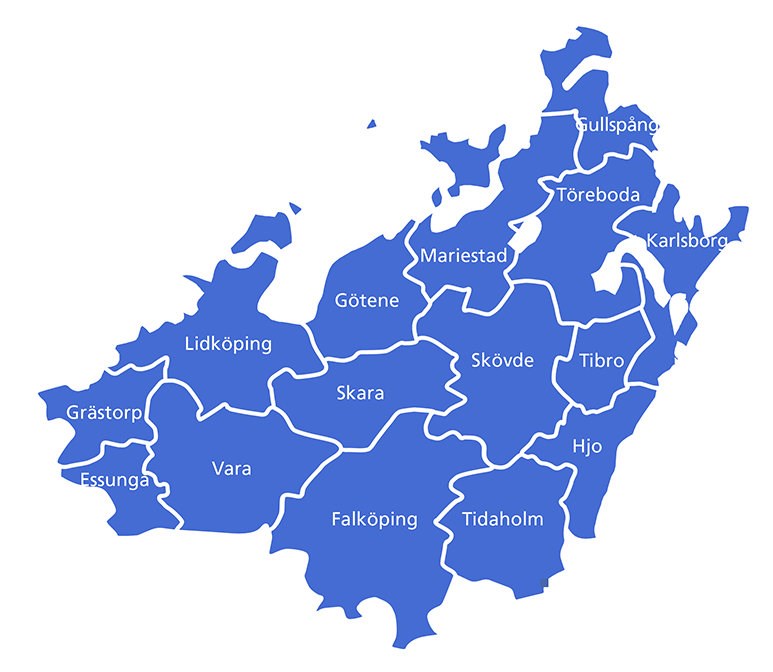 Jobben i kommunerna!
var kan eleven jobba då?
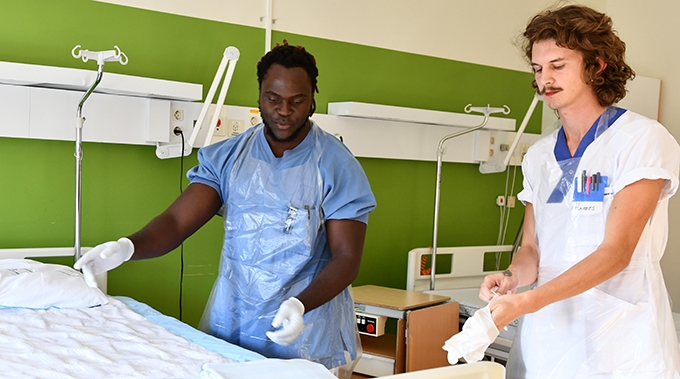 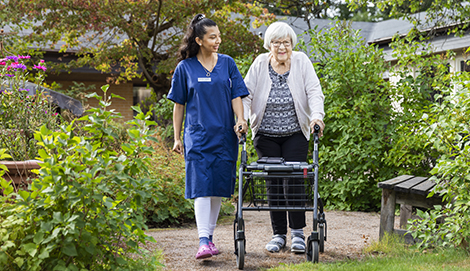 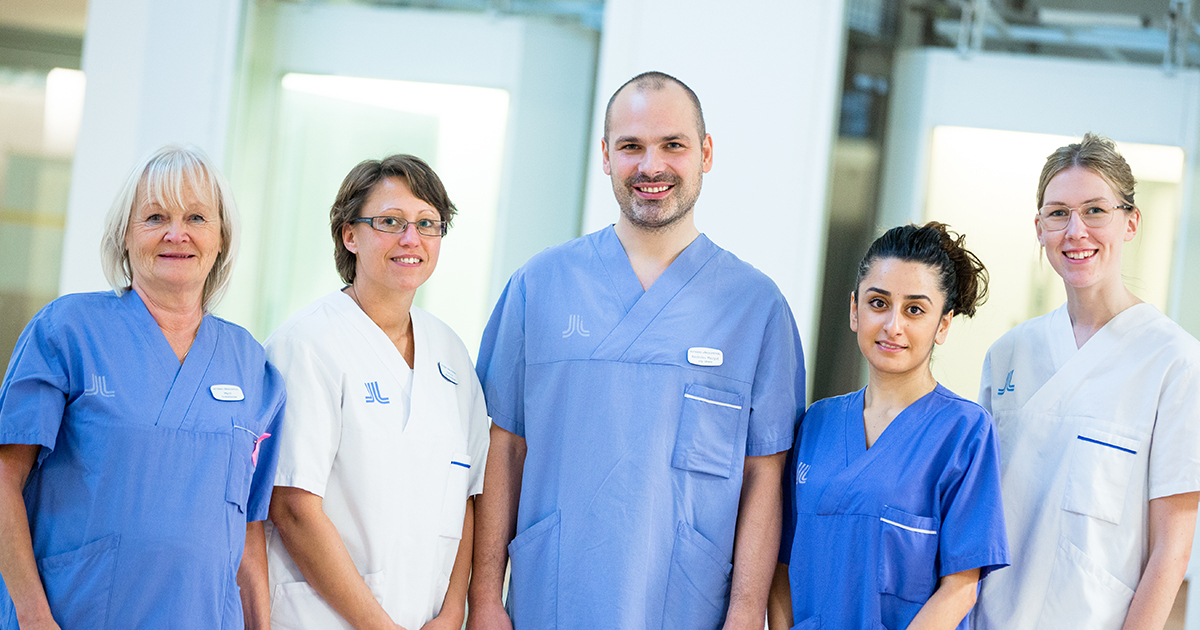 Äldreboende
Sjukhus
Vårdcentral
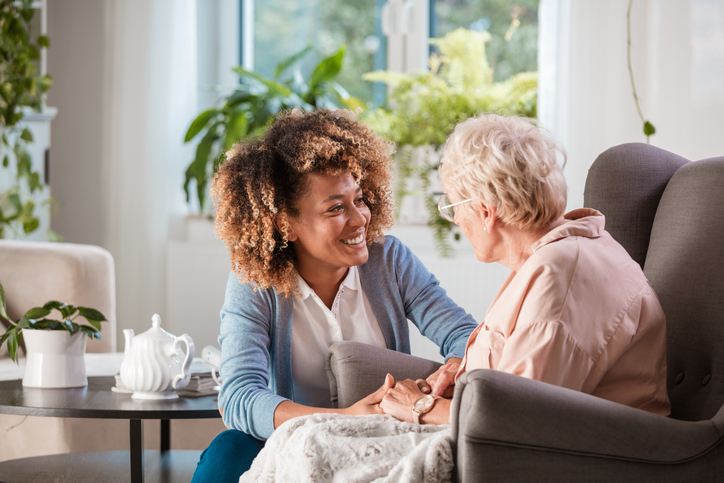 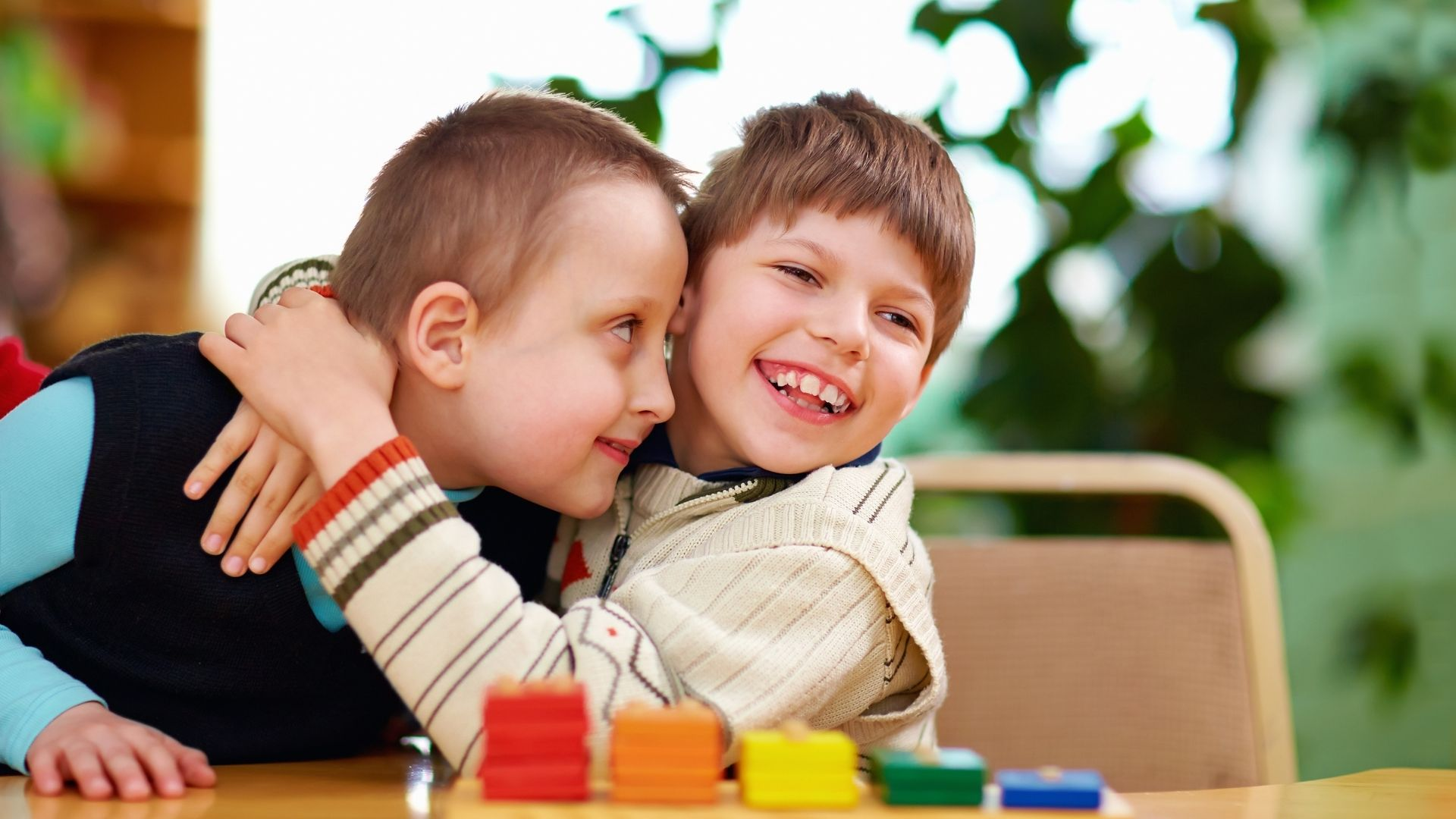 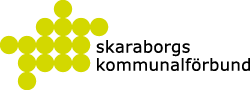 Funktionshinder
Hemvård
Kommunernas verksamheter
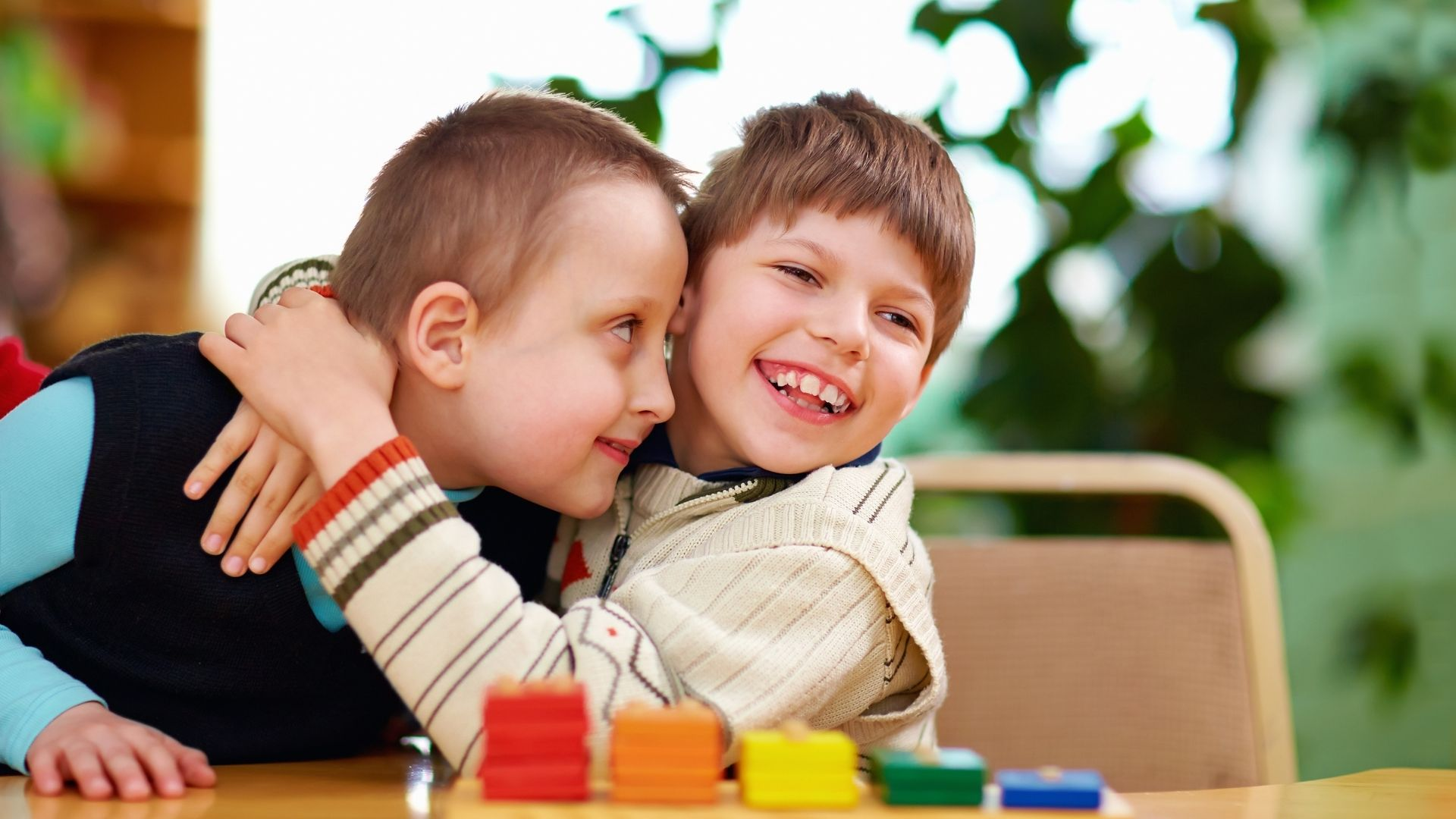 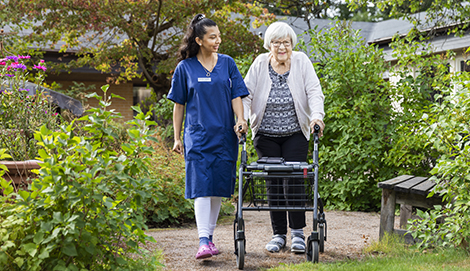 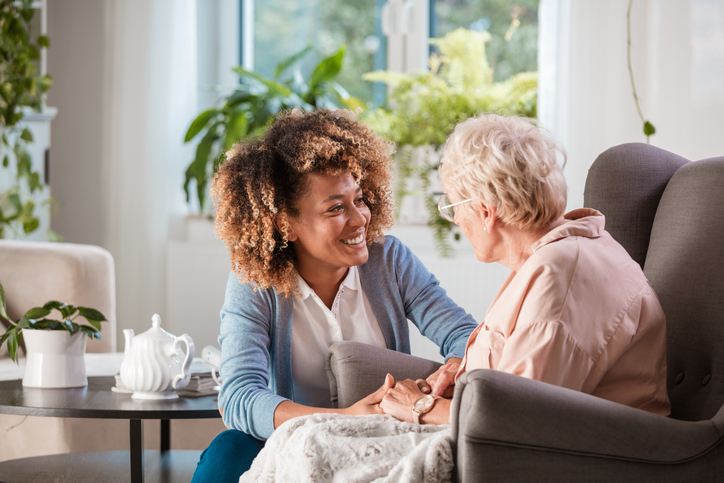 Funktionshinder
Äldreboende
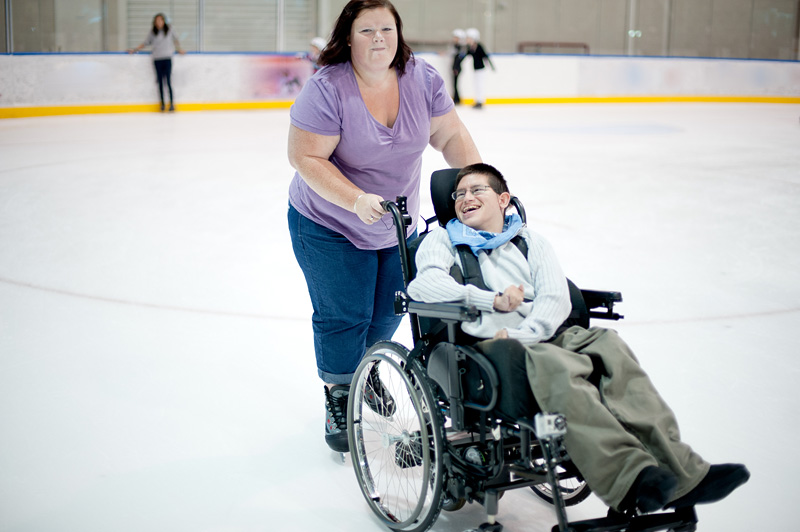 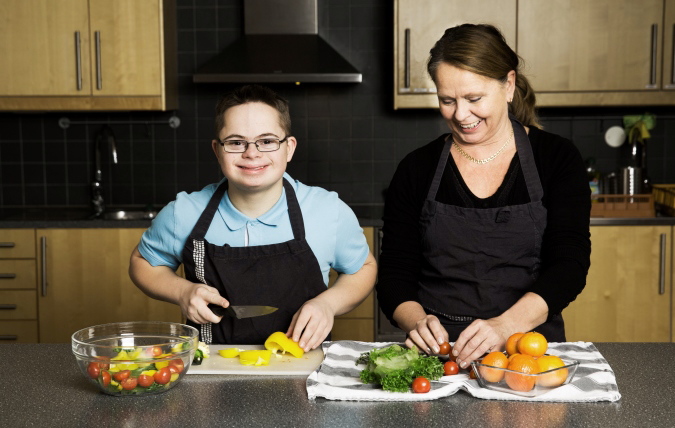 Hemvård
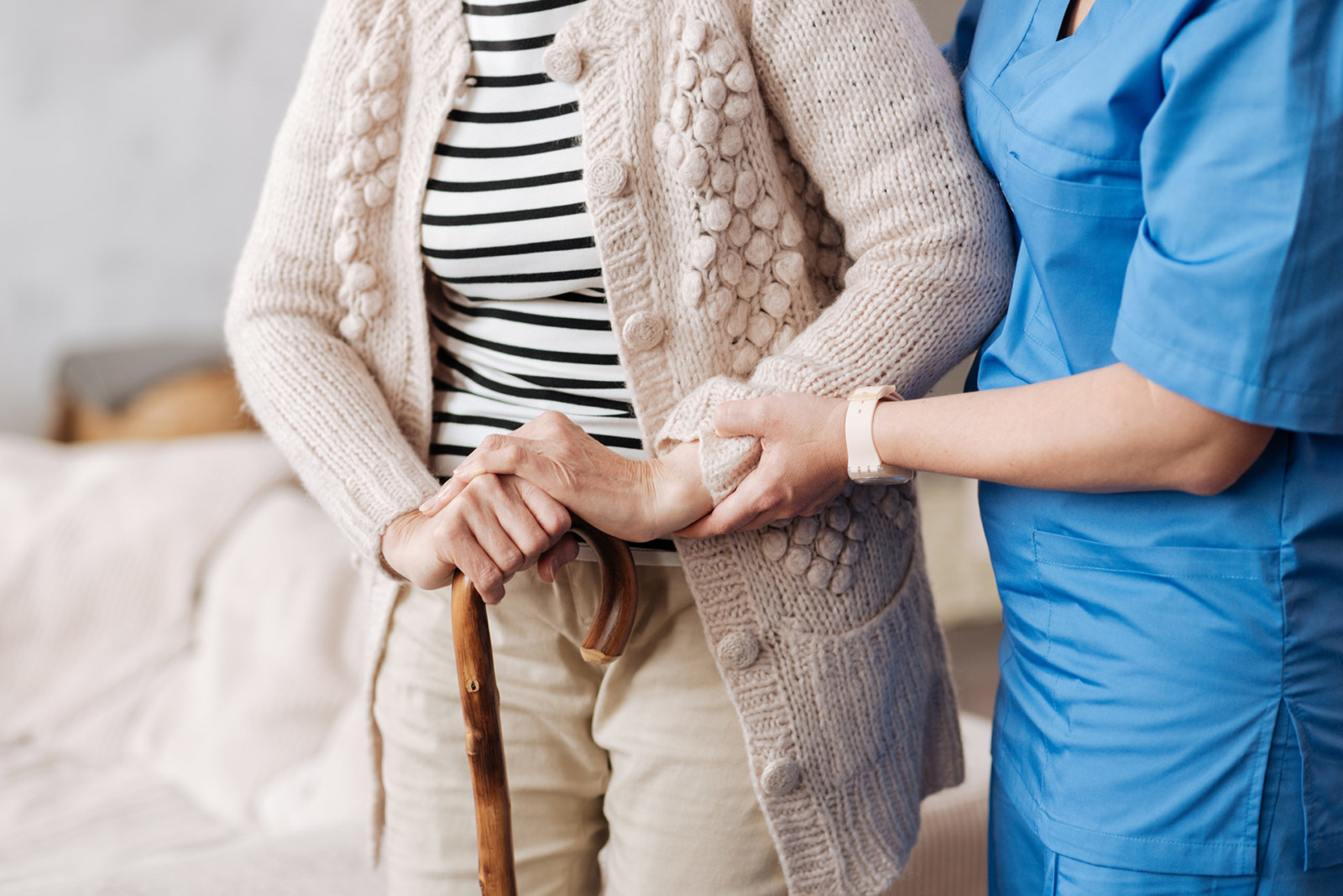 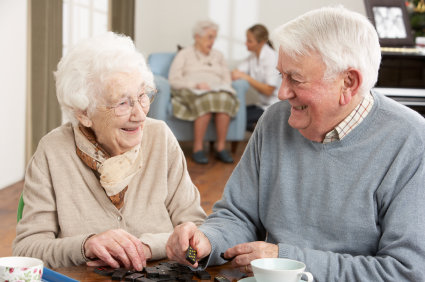 Personlig assistans
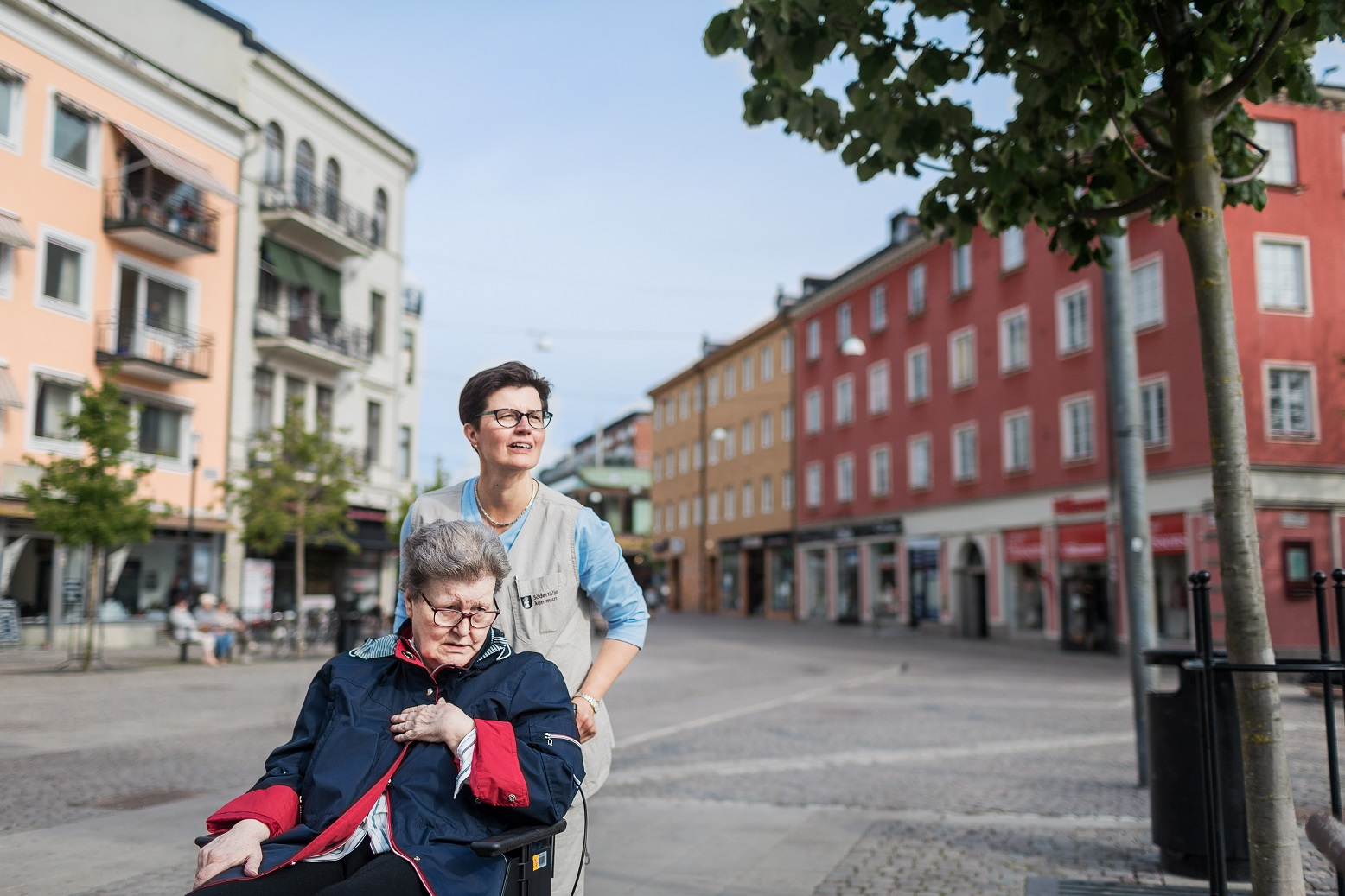 Gruppbostad LSS
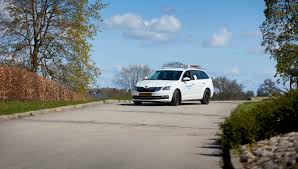 Demensboende
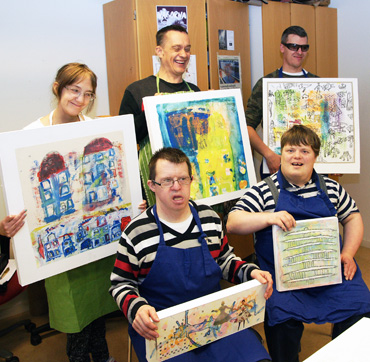 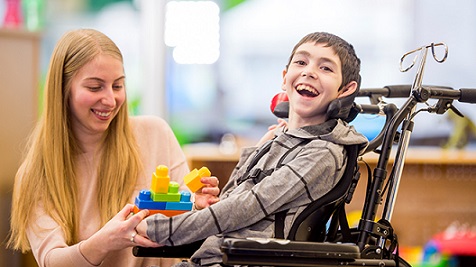 Traditionellt 
äldreboende
Hemvård i staden
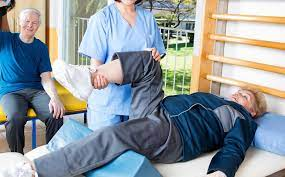 Hemvård på landet
Korttidsverksamhet
Barn och unga
Daglig verksamhet
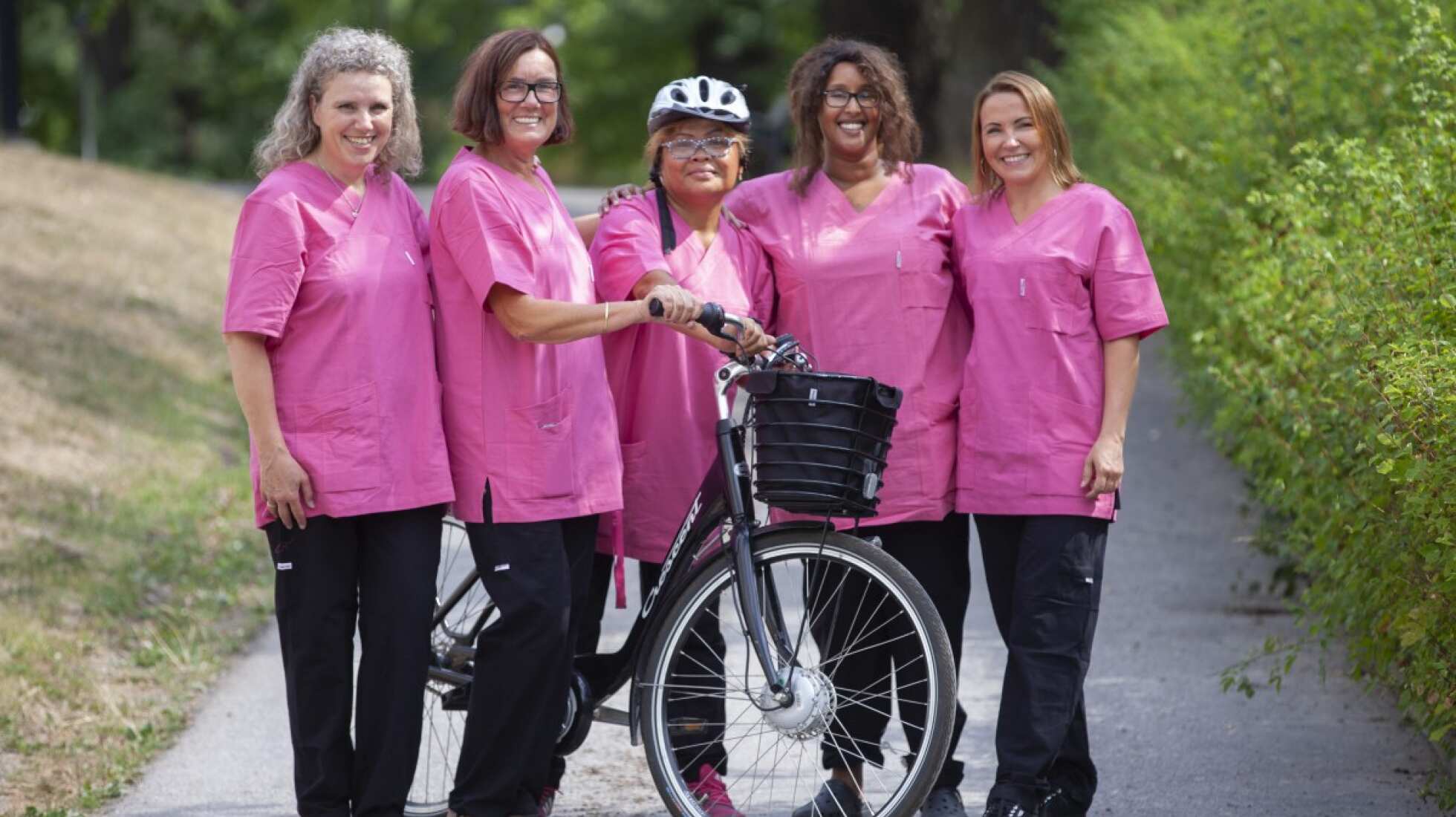 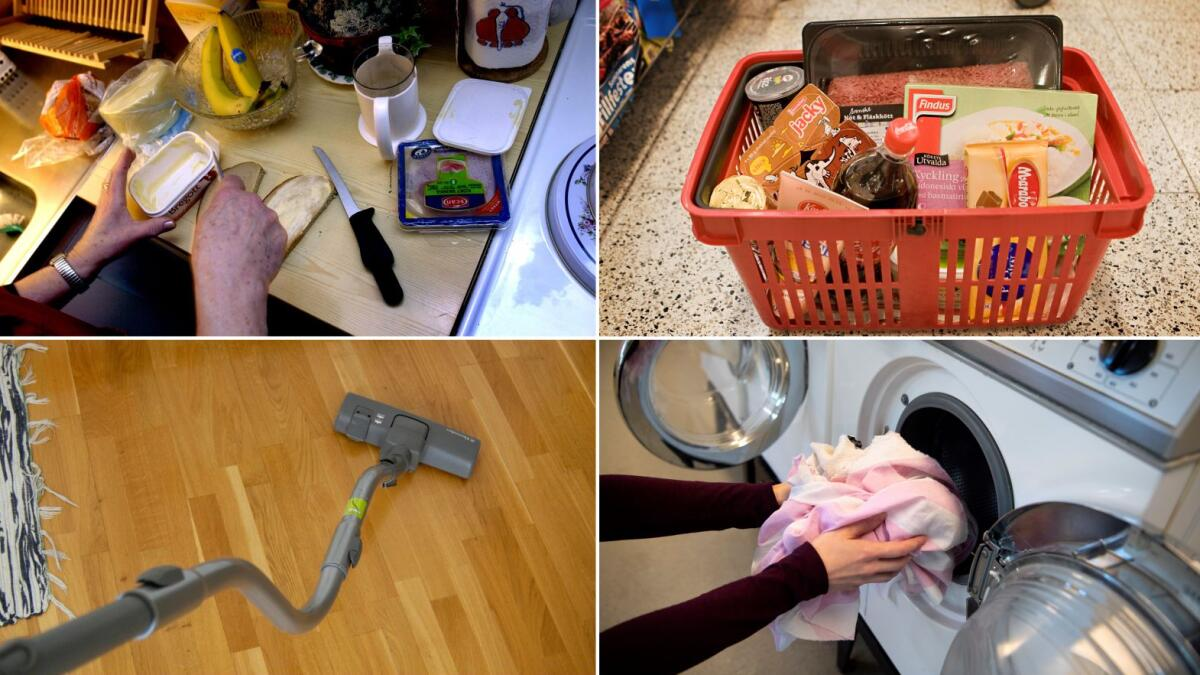 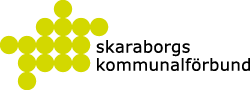 Korttidsavdelning
Fixar-/servicegrupper
Boendestöd
Bra-att-ha-Egenskaper:
Tycka om att arbeta med människor
Socialt ganska modig 
Gilla utmaningar och problemlösning
Kunna ta, ge och förstå instruktioner
Vara flexibel – allt kan hända
Trivas med både omvårdnadsbiten och hälso- och sjukvårdsuppgifterna
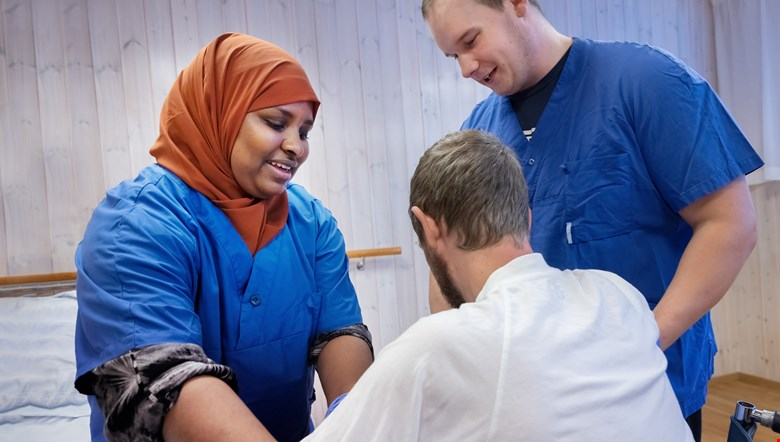 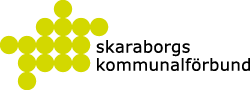 personlighet:
Gillar att arbeta i lag!
Trivs med ensamarbete!
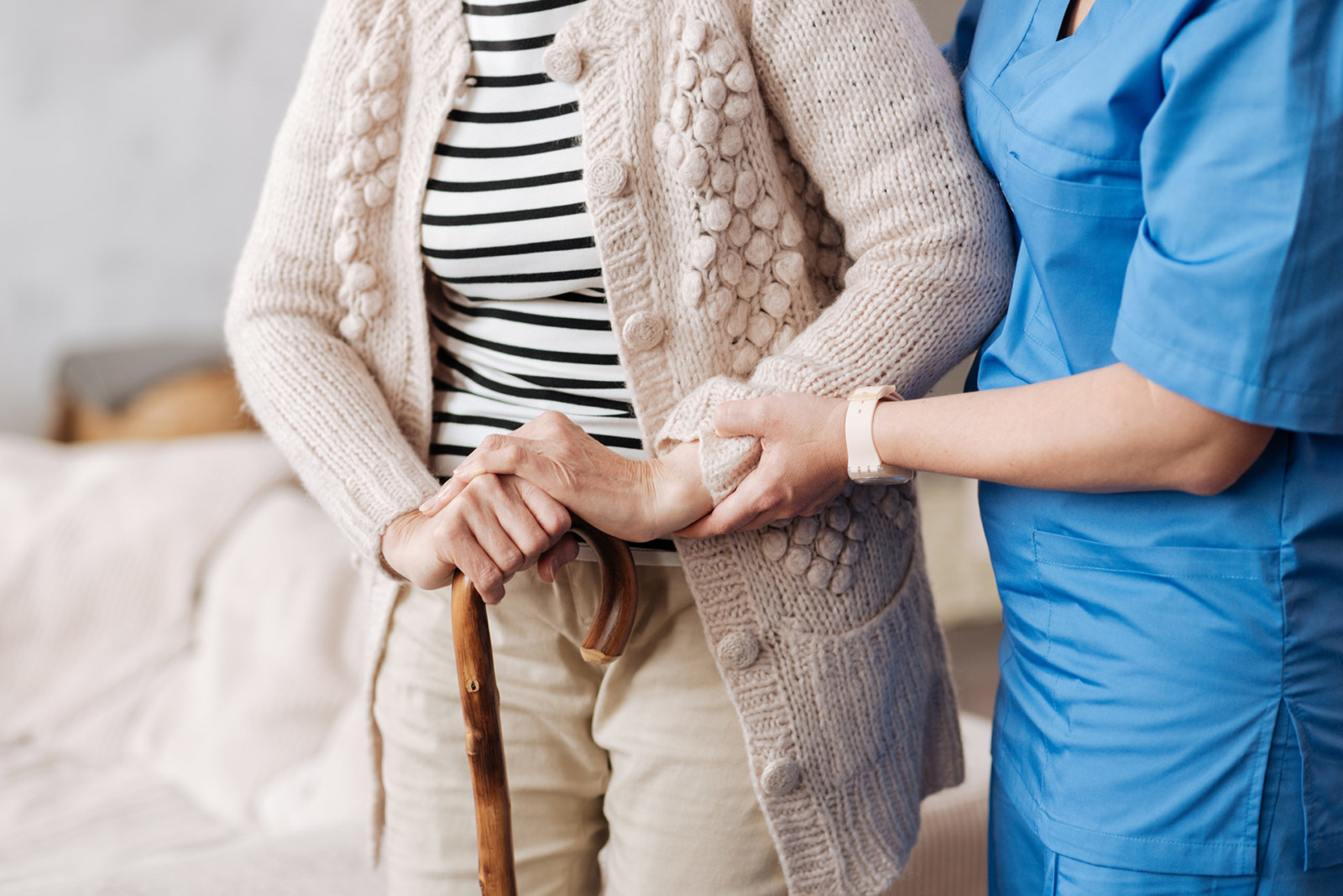 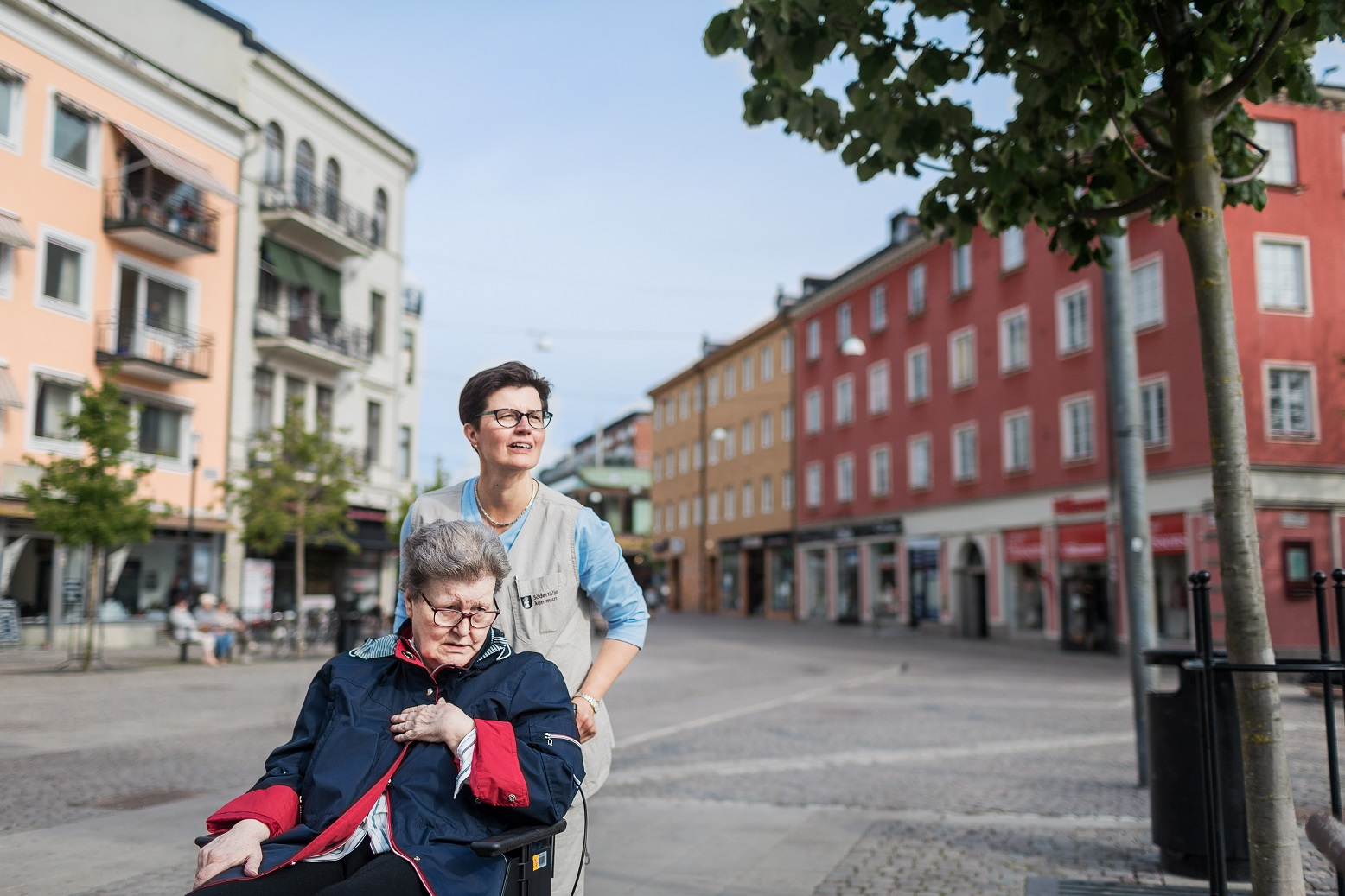 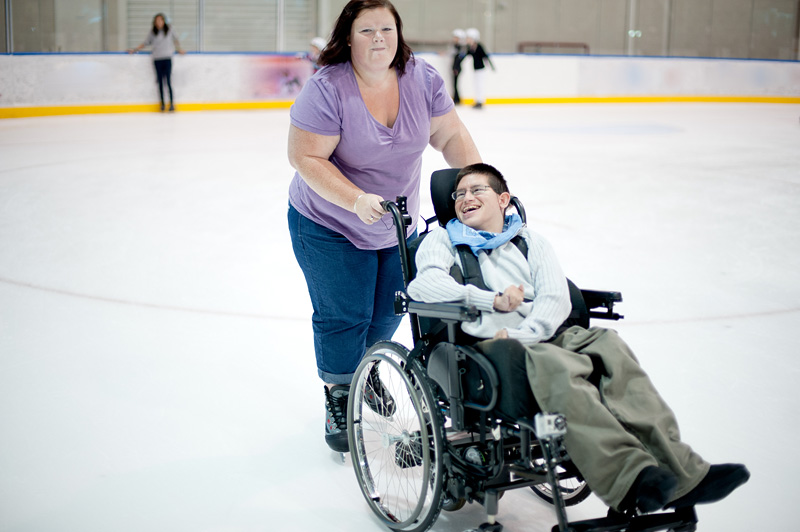 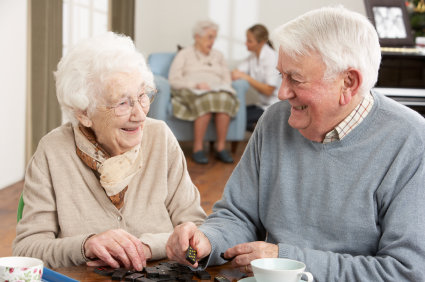 Demensboende
Personlig assistans
Hemvård i staden
Traditionellt 
äldreboende
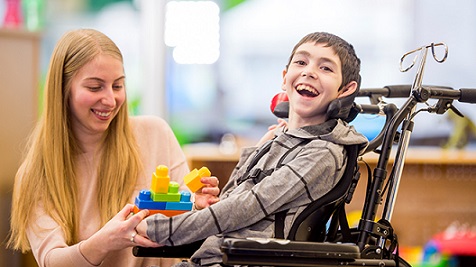 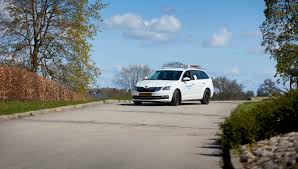 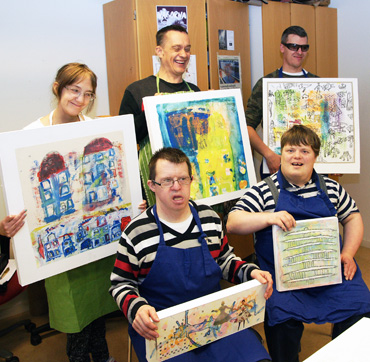 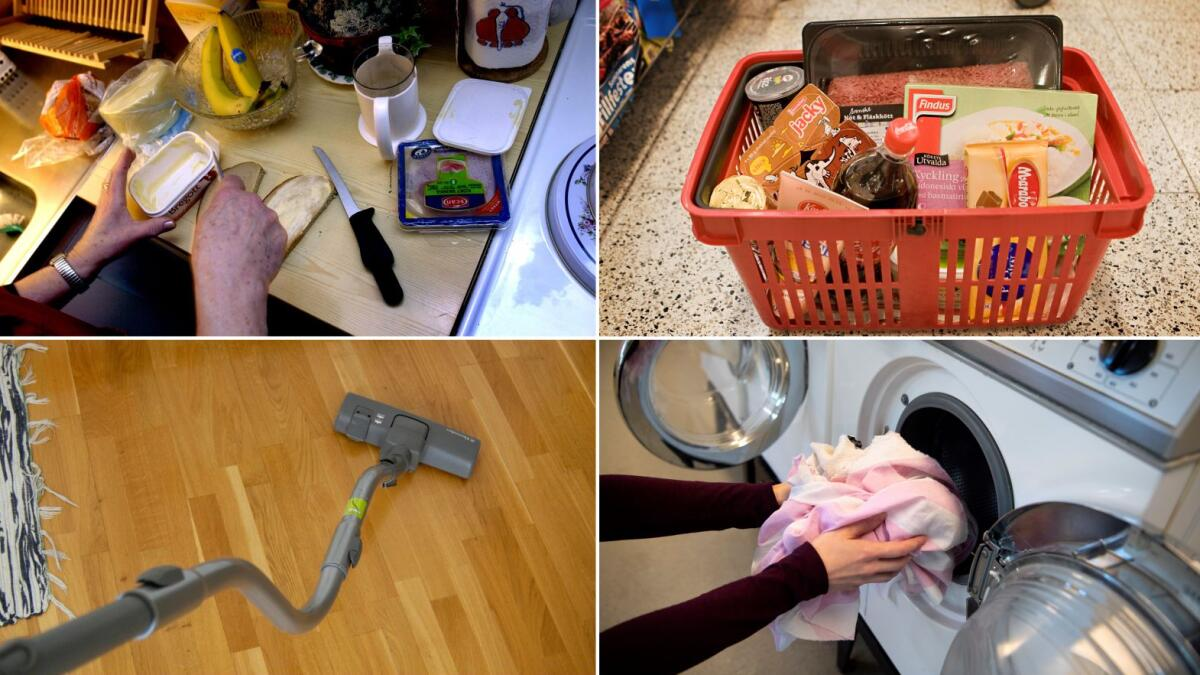 Korttidsverksamhet
Barn och unga
Hemvård på landet
Daglig verksamhet
Boendestöd
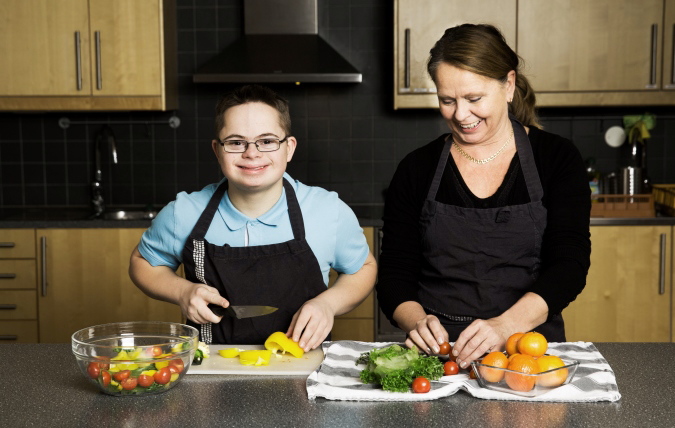 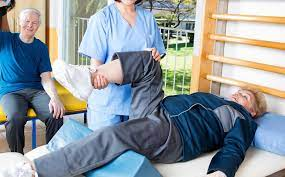 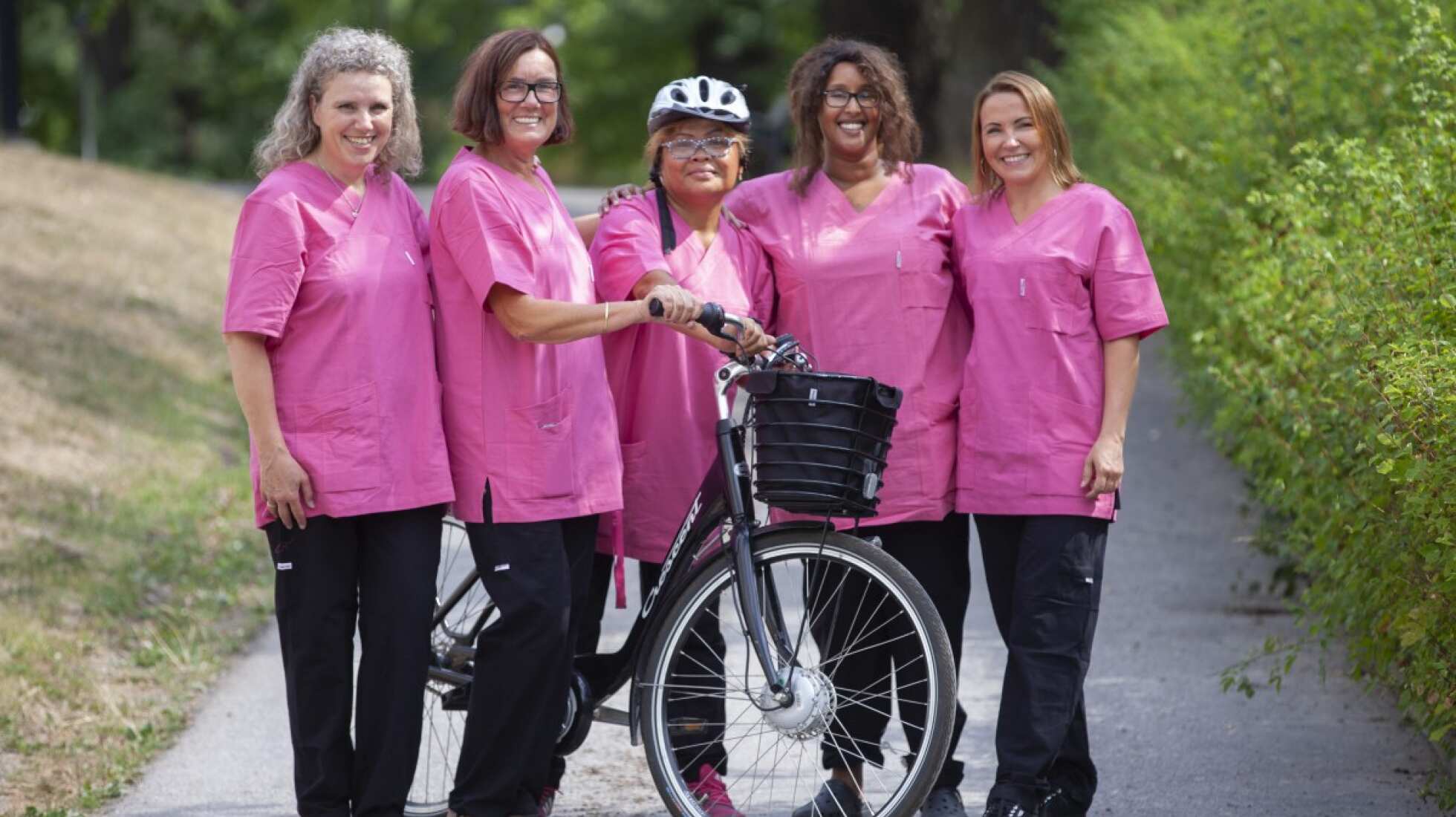 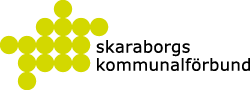 Grupp-/servicebostad LSS
Korttidsavdelning
Fixar-/servicegrupper
personlighet:
Knackar gärna på nya dörrar/möter nya ansikten varje vecka (eller dag)!
Gillar att veta ungefär vem som finns på andra sidan dörren!
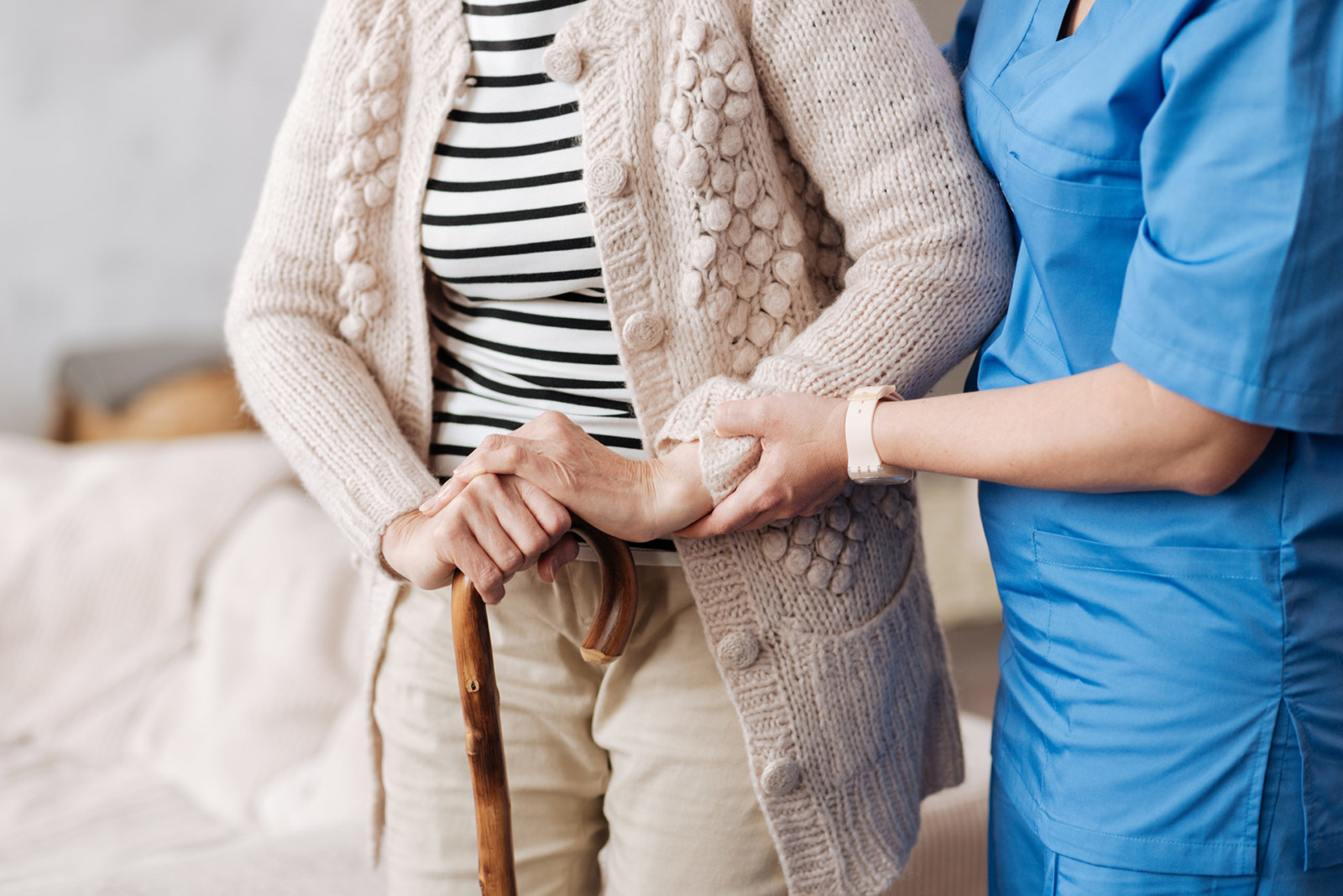 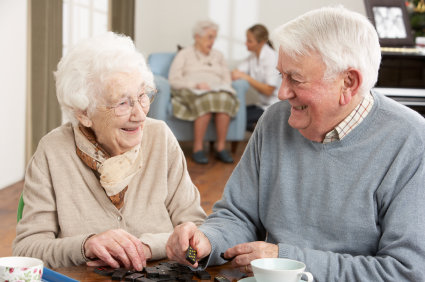 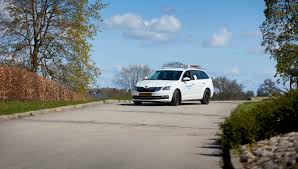 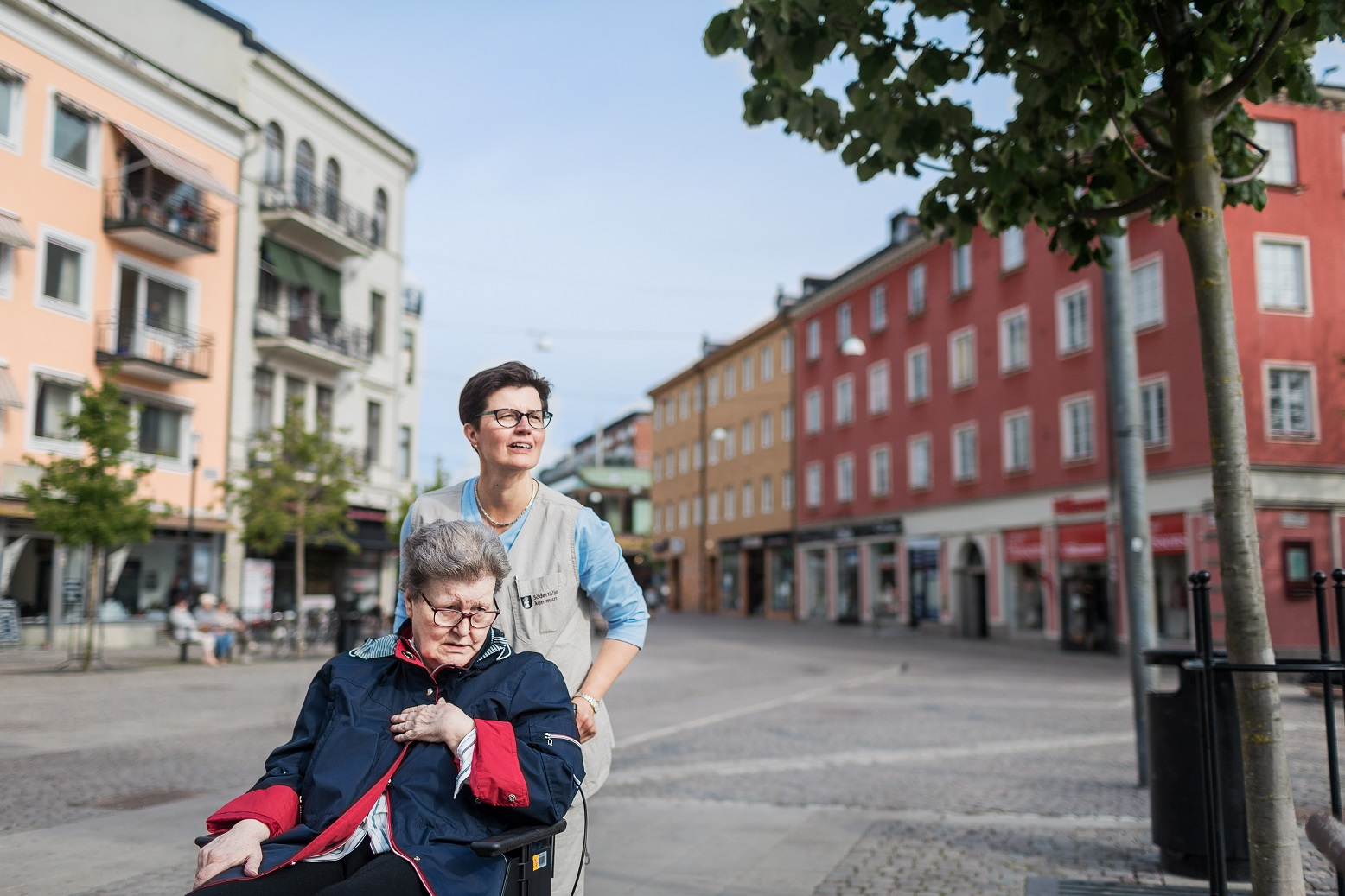 Demensboende
Traditionellt 
äldreboende
Hemvård på landet
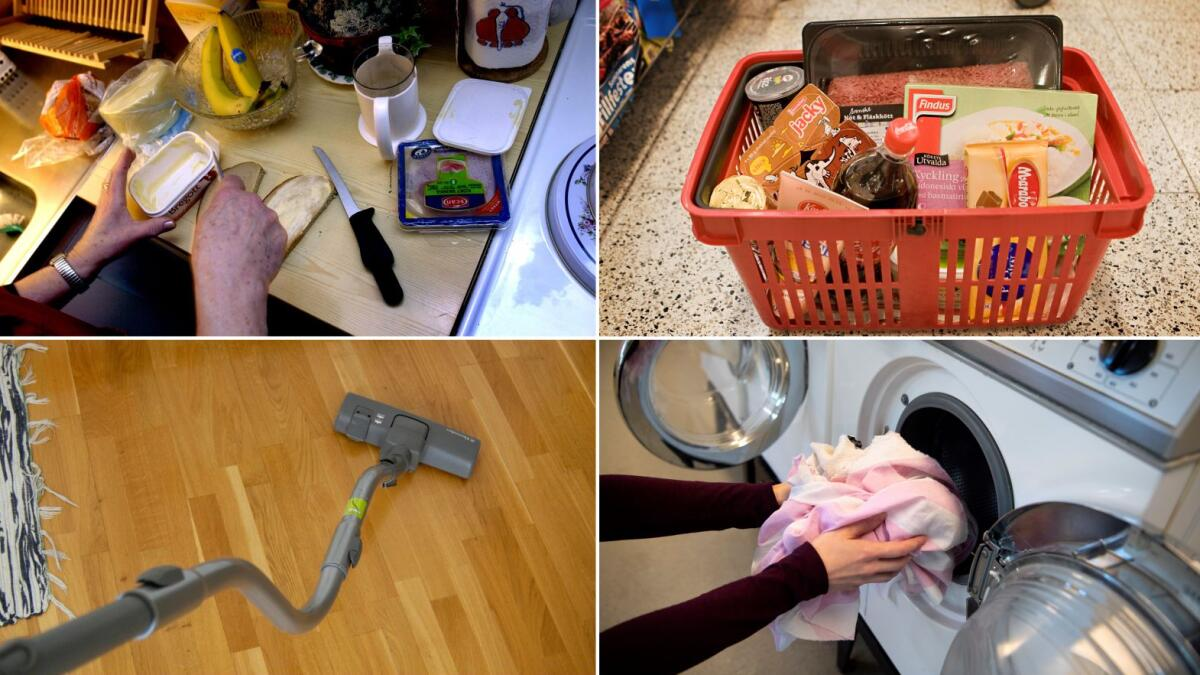 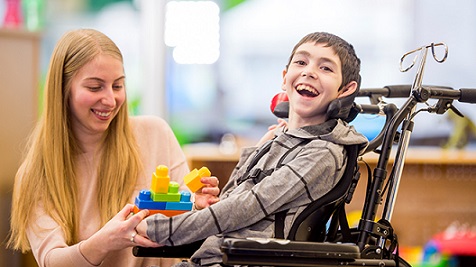 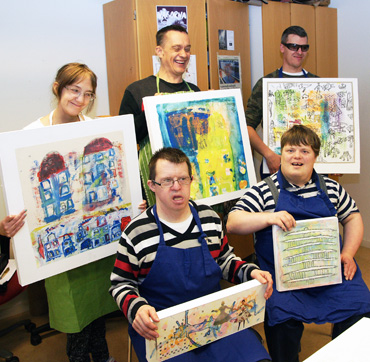 Hemvård i staden
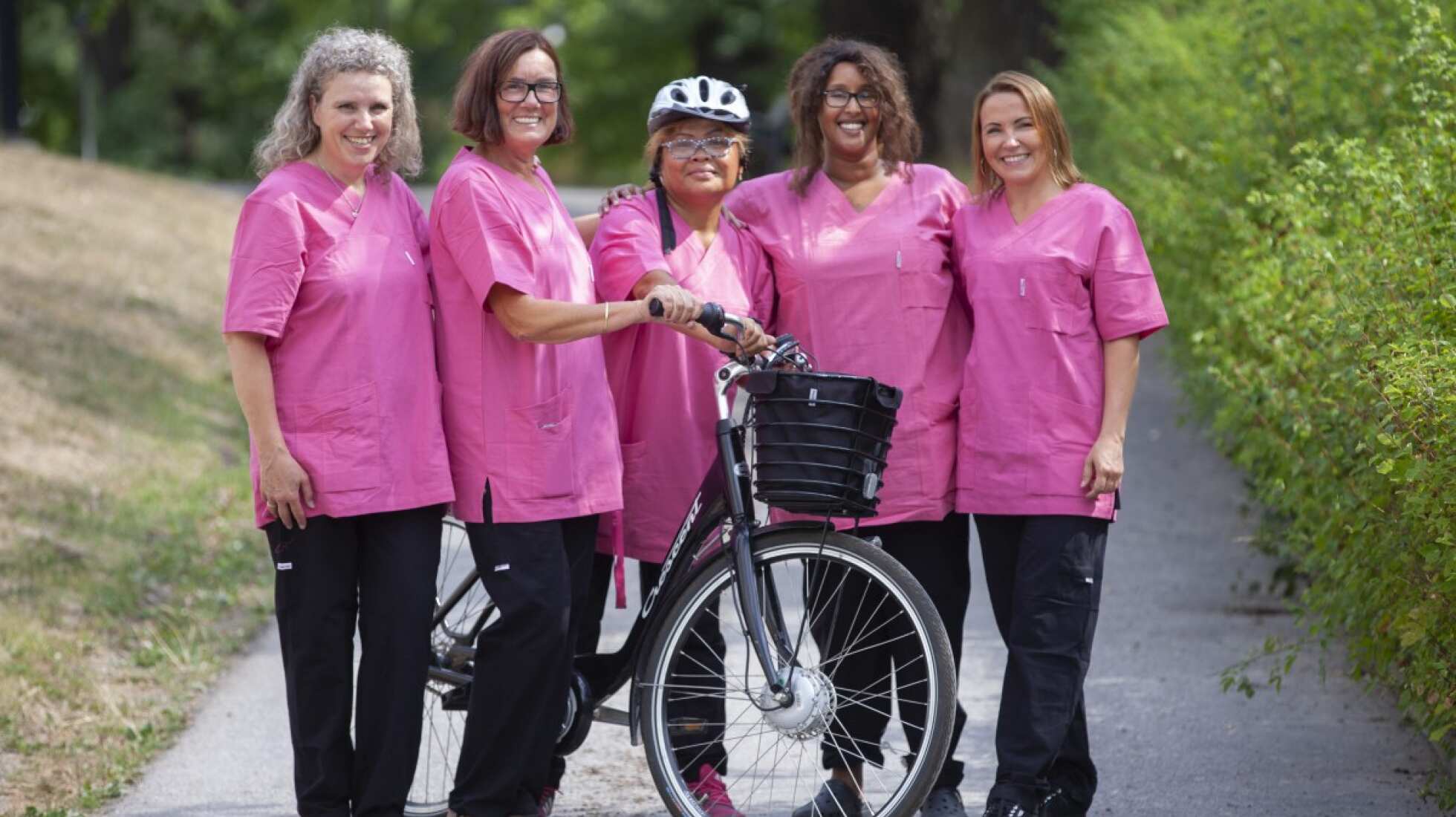 Boendestöd
Korttidsverksamhet
Barn och unga
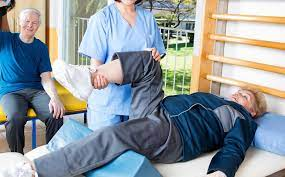 Fixar-/servicegrupper
Daglig verksamhet
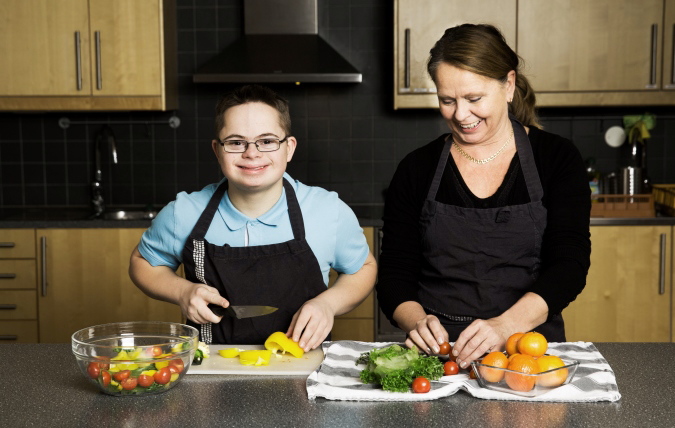 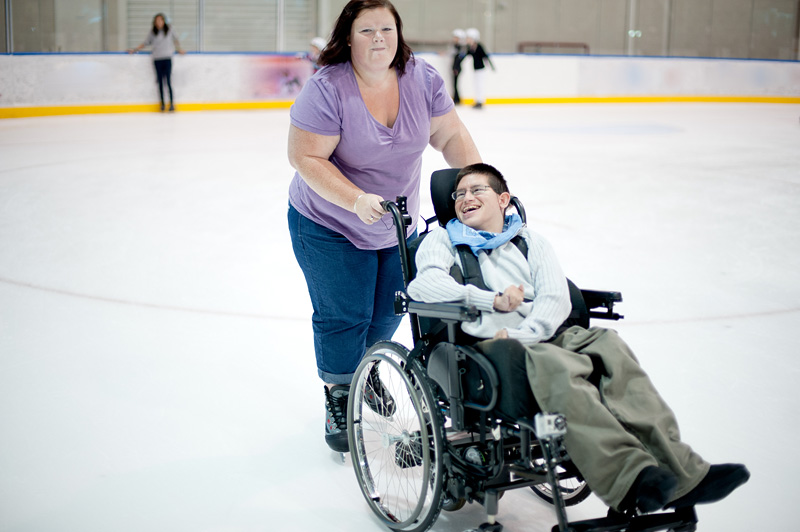 Korttidsavdelning
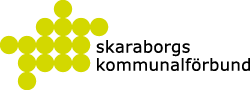 Grupp-/servicebostad LSS
Personlig assistans
personlighet:
Arbetar gärna i någons hem!
Tar helst emot i verksamhet utanför hemmet!
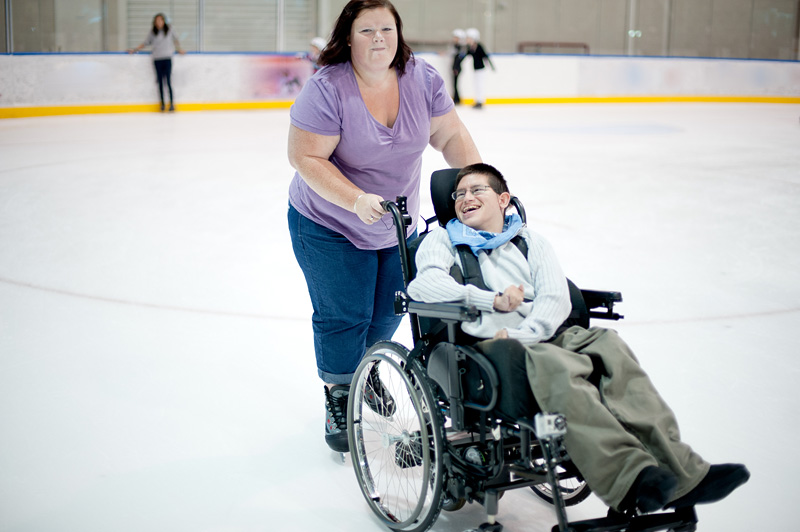 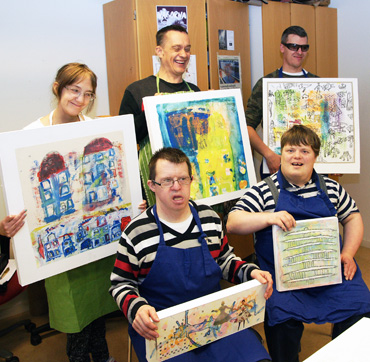 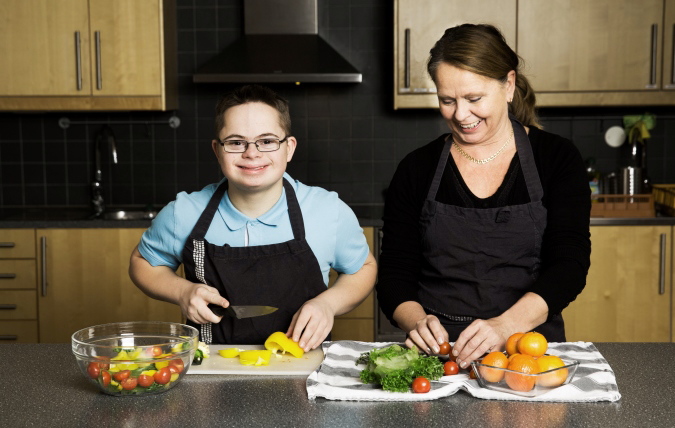 Personlig assistans
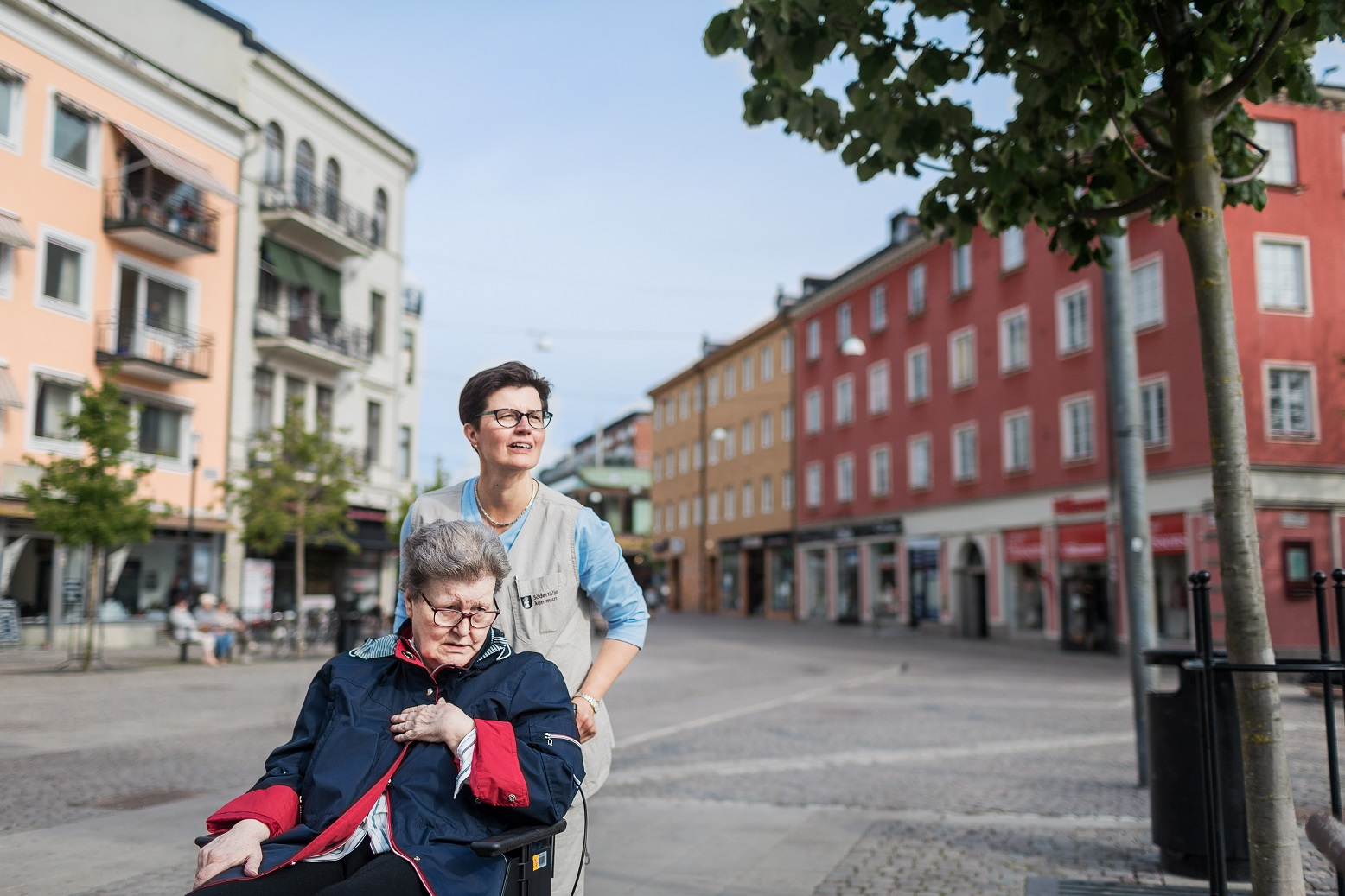 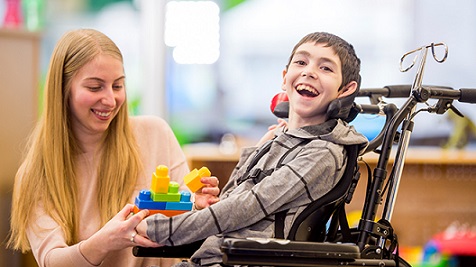 Grupp-/servicebostad LSS
Daglig verksamhet
Korttidsverksamhet
Barn och unga
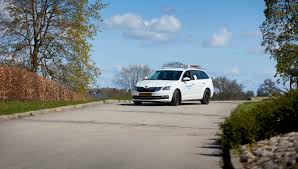 Hemvård i staden
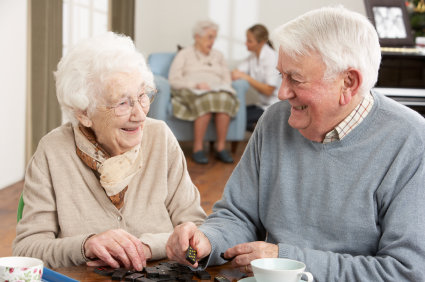 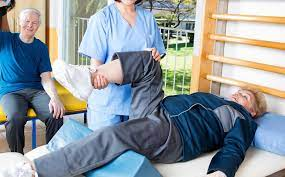 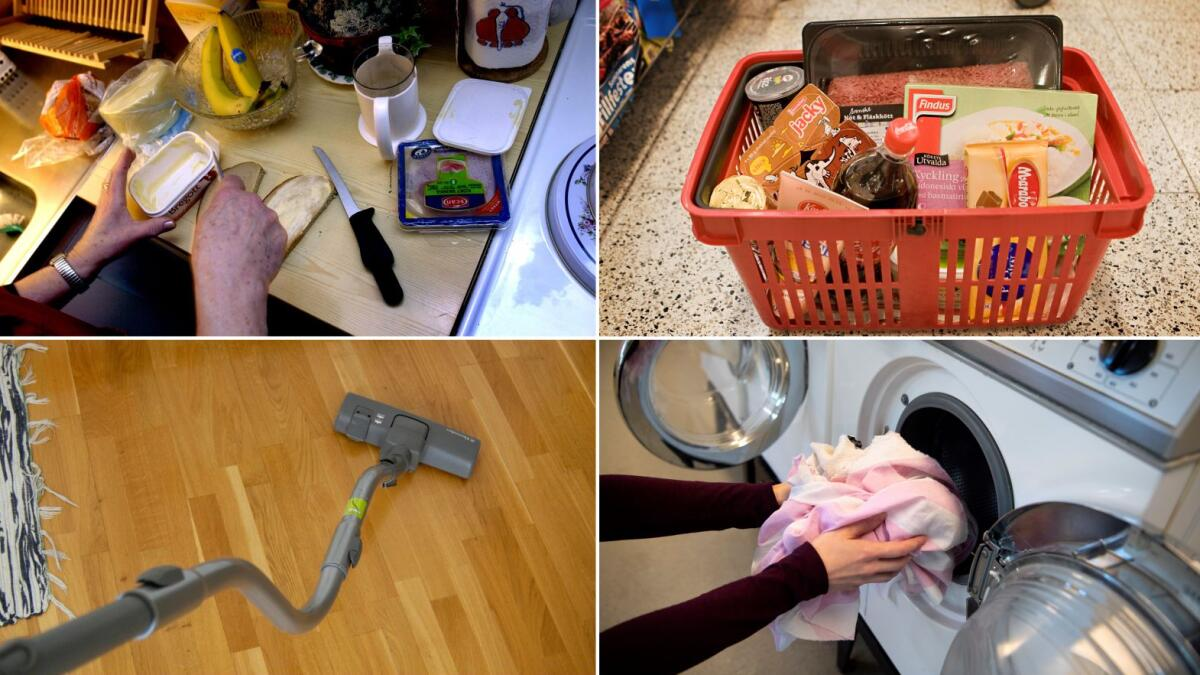 Hemvård på landet
Traditionellt 
äldreboende
Boendestöd
Korttidsavdelning
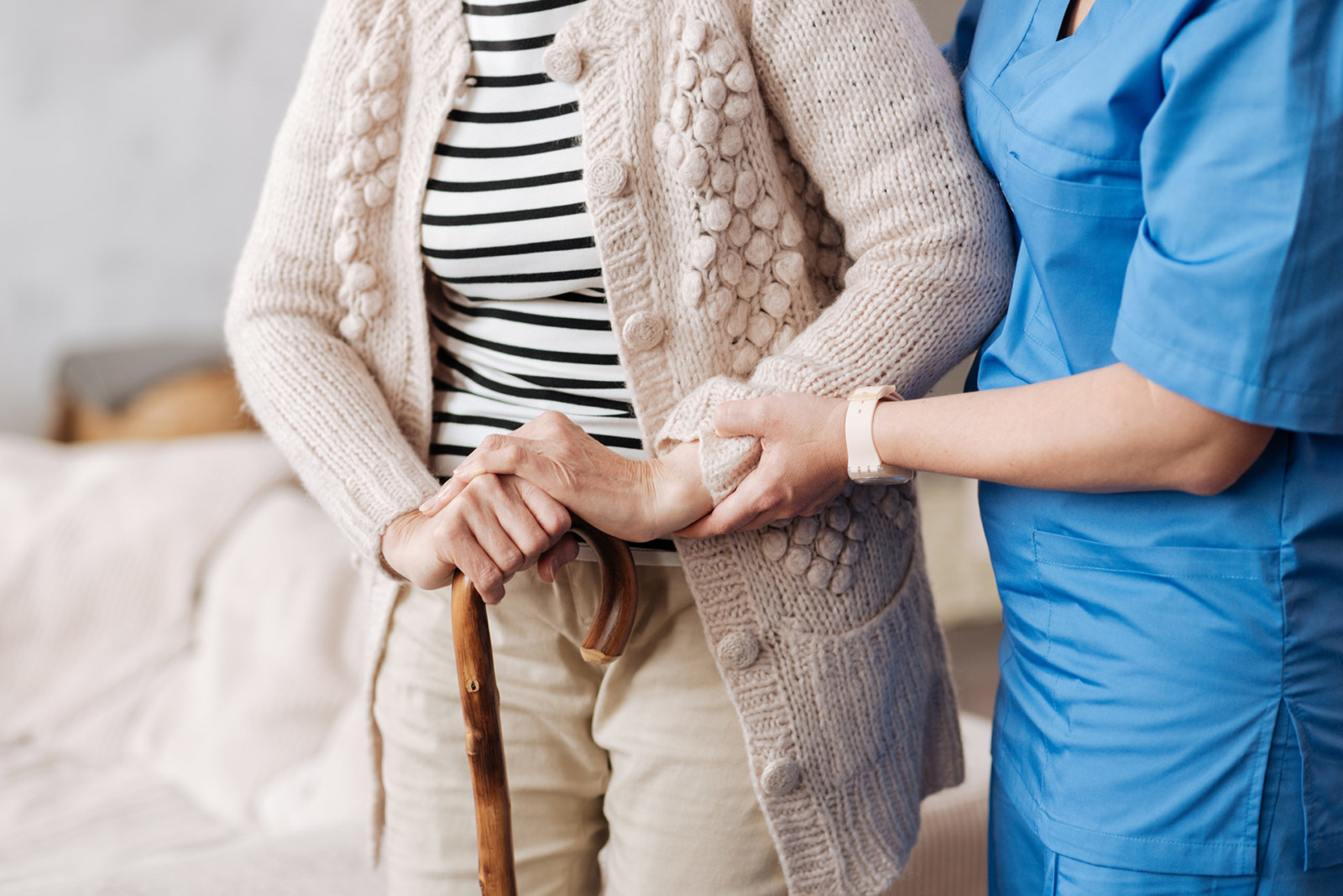 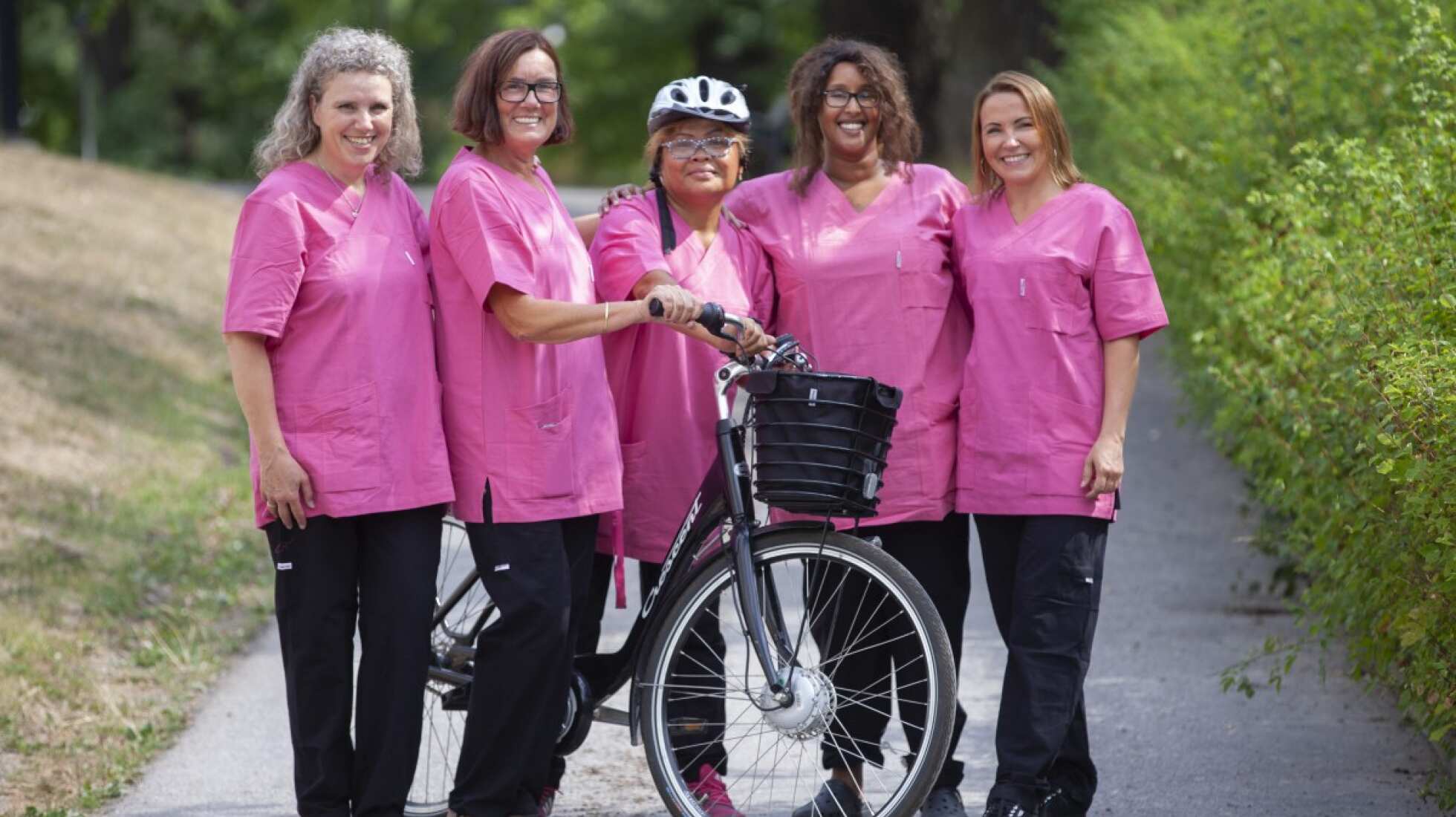 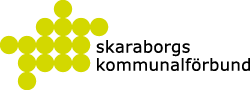 Demensboende
Fixar-/servicegrupper
personlighet:
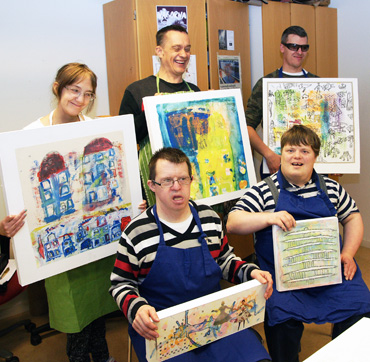 Daglig verksamhet
Trivs med fart och fläkt!
Trivs i en lugnare miljö!
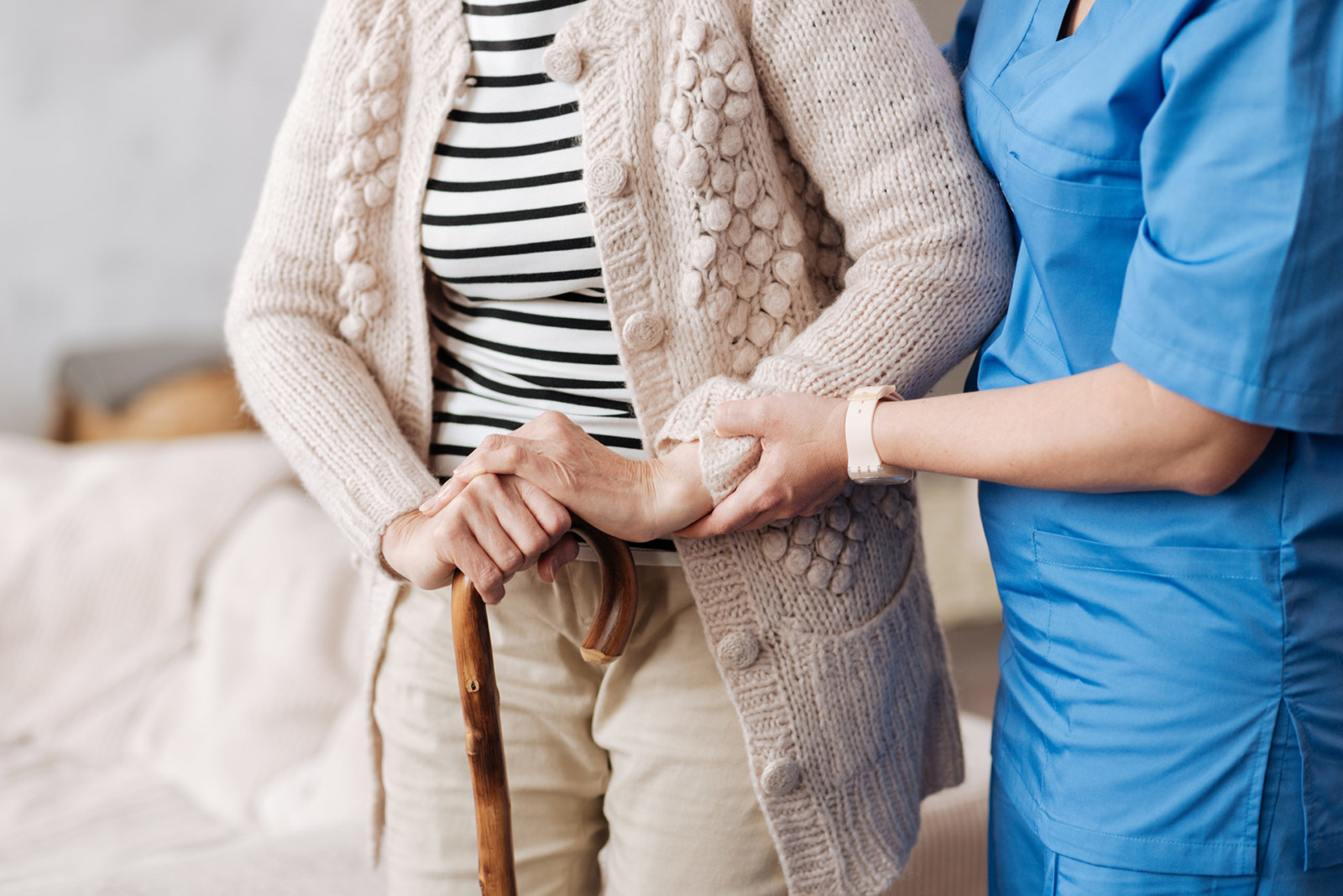 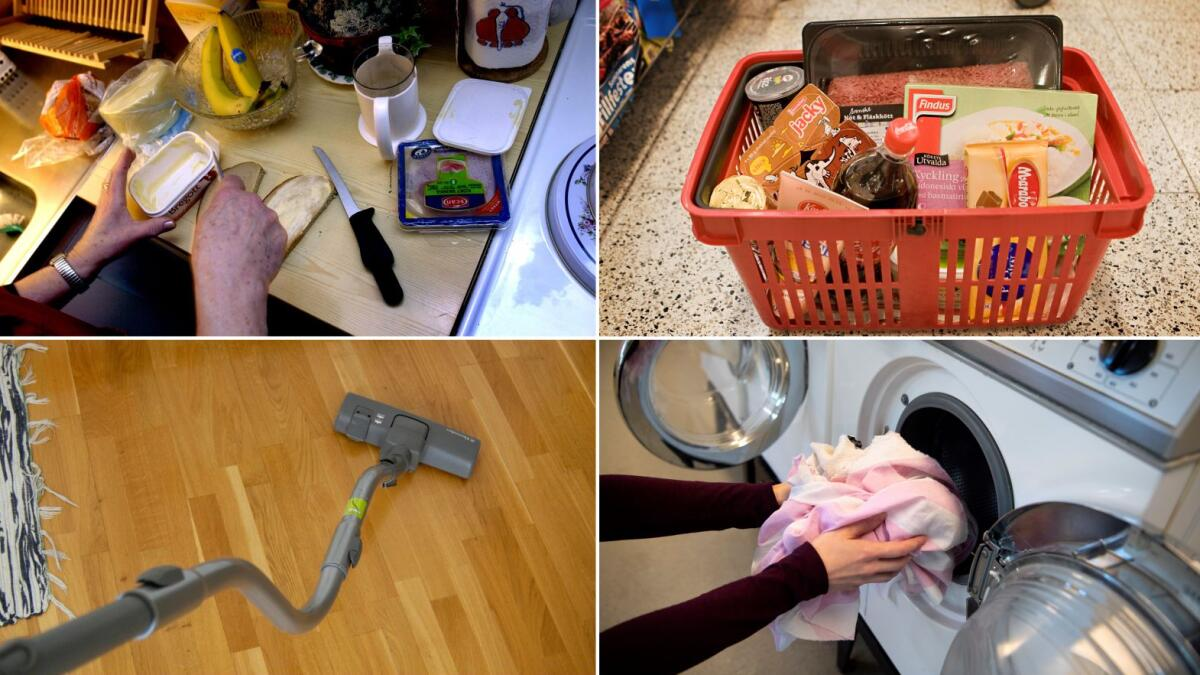 Demensboende
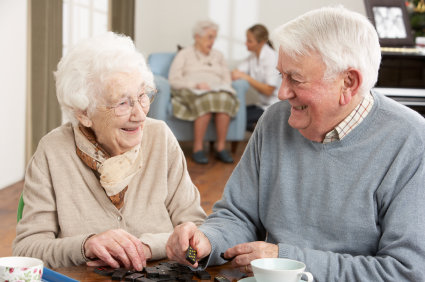 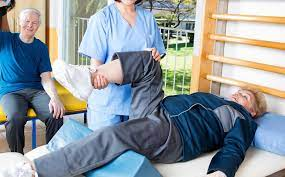 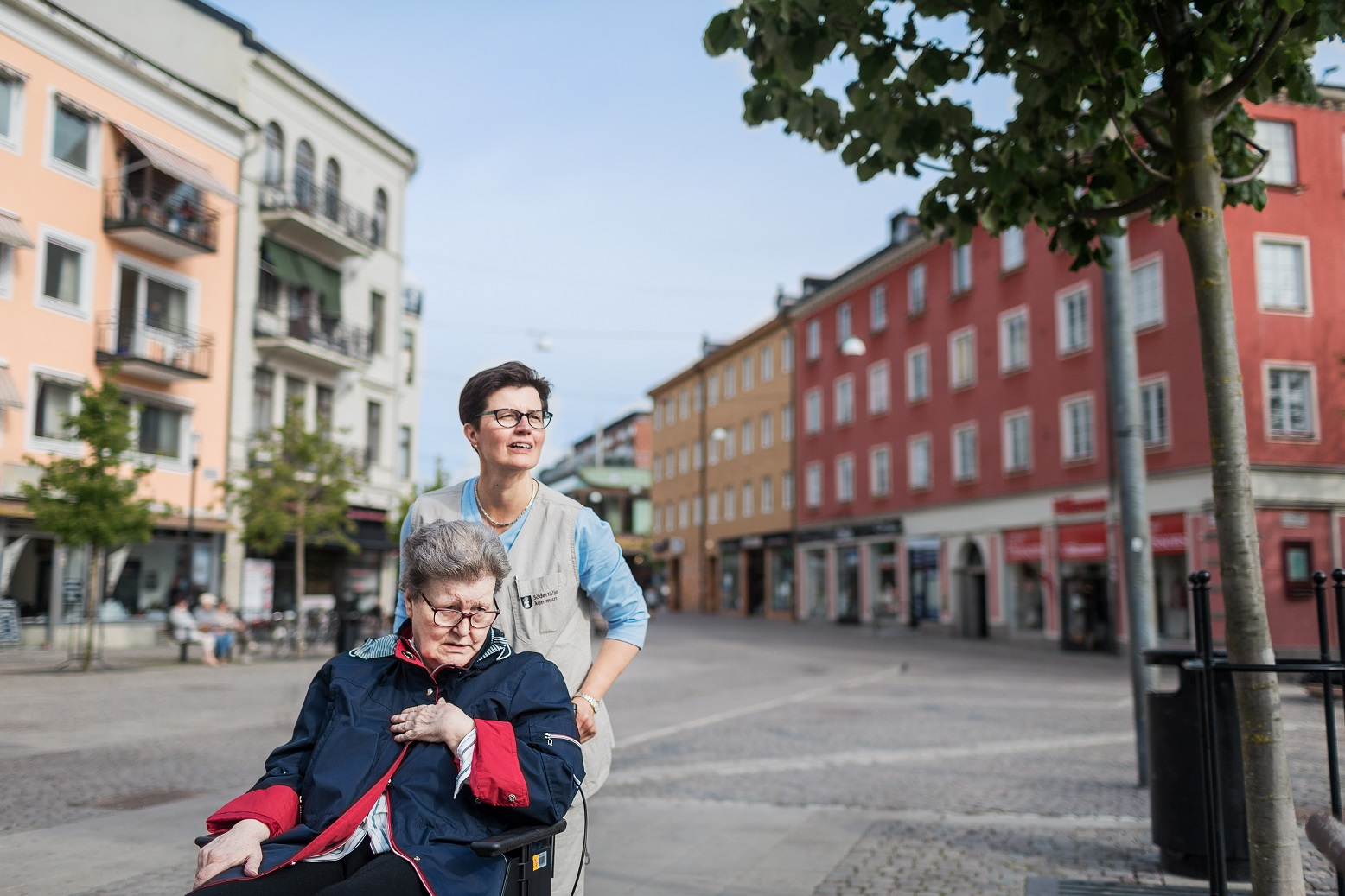 Boendestöd
Traditionellt 
äldreboende
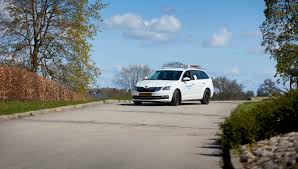 Korttidsavdelning
Hemvård i staden
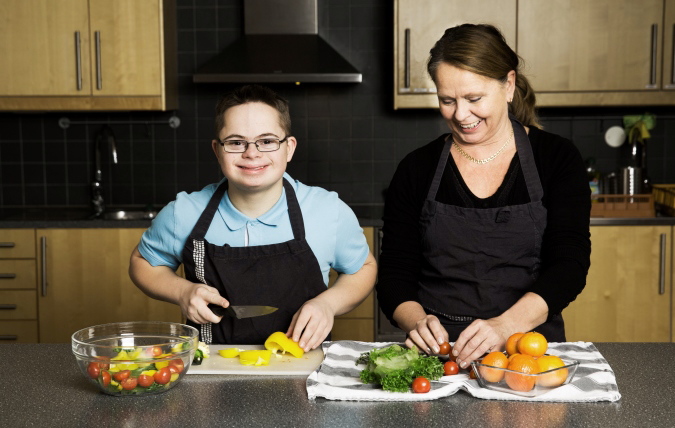 Hemvård på landet
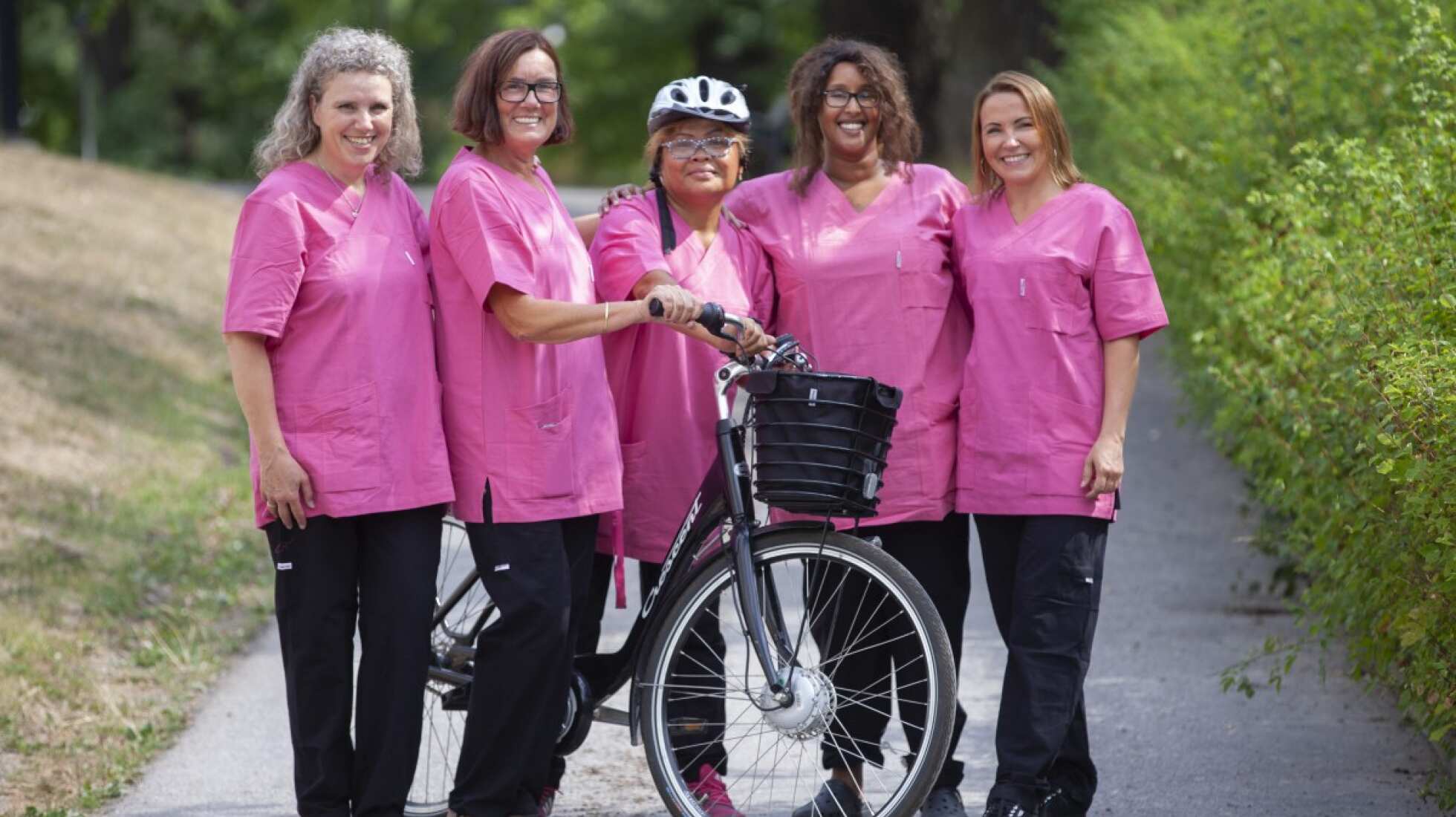 Grupp-/servicebostad LSS
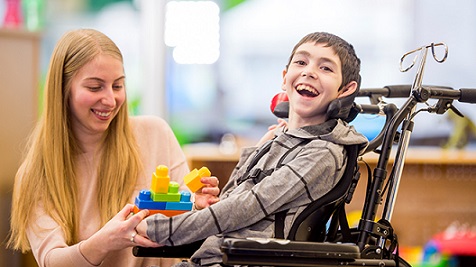 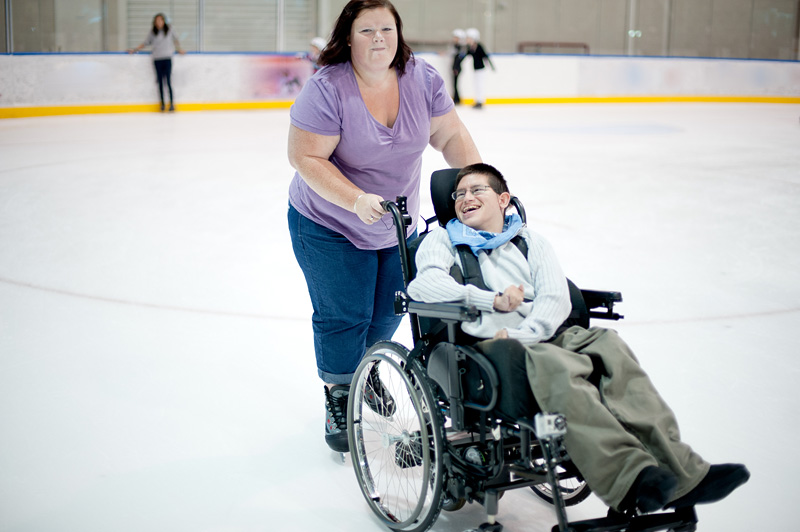 Fixar-/servicegrupper
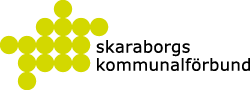 Korttidsverksamhet
Barn och unga
Personlig assistans
…och om eleven:
Så om en elev:
…tycker om att arbeta med människor
…är socialt ganska modig 
…gillar utmaningar och problemlösning
…kan ta, ge och förstå instruktioner
…är flexibel
…är intresserad av både omvårdnadsbiten och hälso- och sjukvårdsuppgifterna…
…gillar att arbeta i lag
…gillar att veta ungefär vem som finns på andra sidan dörren
…gärna arbetar i någons hem
…och trivs med fart och fläkt…
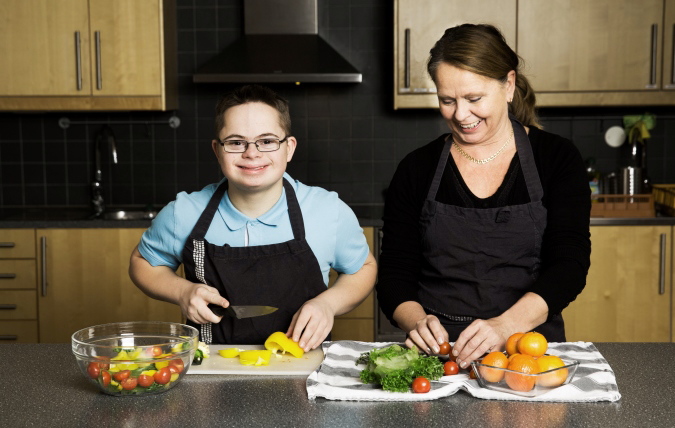 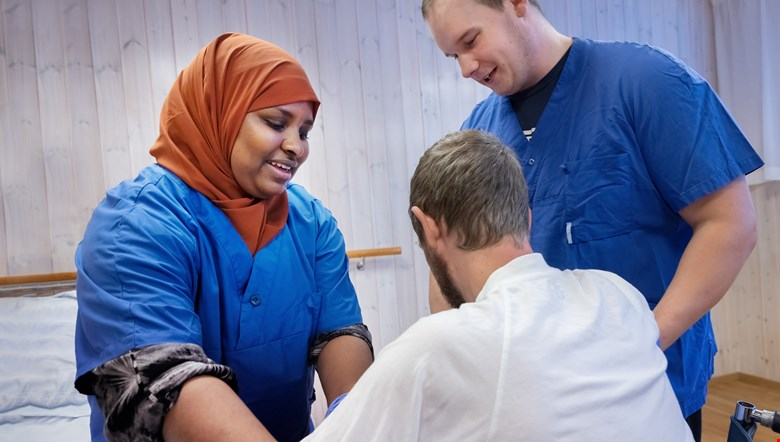 …så kanske en gruppbostad inom 
LSS-verksamheten passar utmärkt!
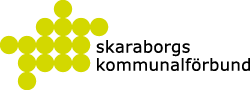 …så är undersköterska ett perfekt jobb!
…fast om eleven :
…gärna möter nya ansikten varje dag
…helst i en verksamhet utanför hemmet
Eller trivs eleven bäst i en lugn miljö?
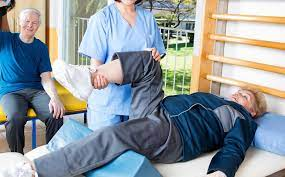 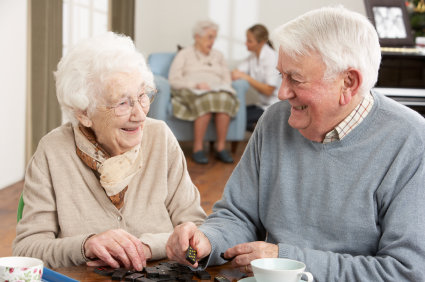 …så kanske en korttidsavdelning är bättre…
Då kan nog ett traditionellt 
äldreboende passa bra.
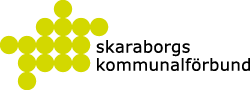 utvecklingsmöjligheter:
Finns många olika arbetsplatser i kommunal verksamhet vilket ger anställda möjlighet att testa olika
Löpande kompetensutveckling – livslångt lärande
Handledarutbildningen är en möjlighet att utvecklas i yrket – behövs många fler!
Finns också stort behov för specialistkompetenser (YH-utbildningar)
…och sjuksköterskor! (högskola/universitet)
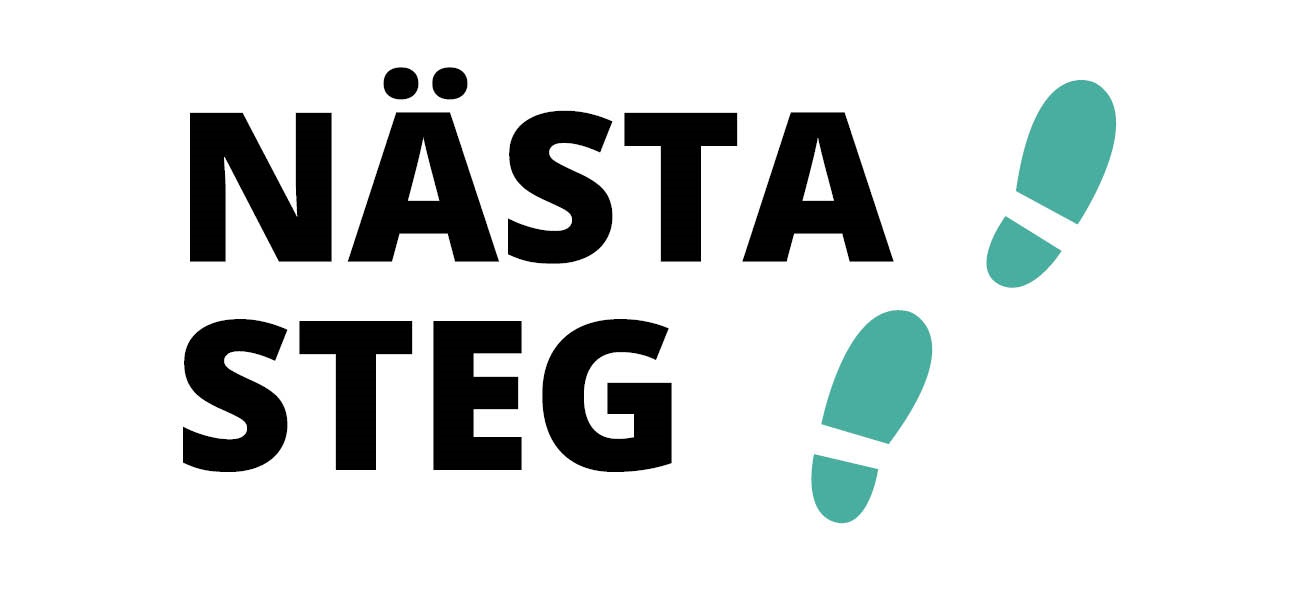 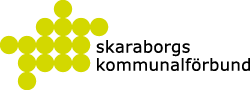